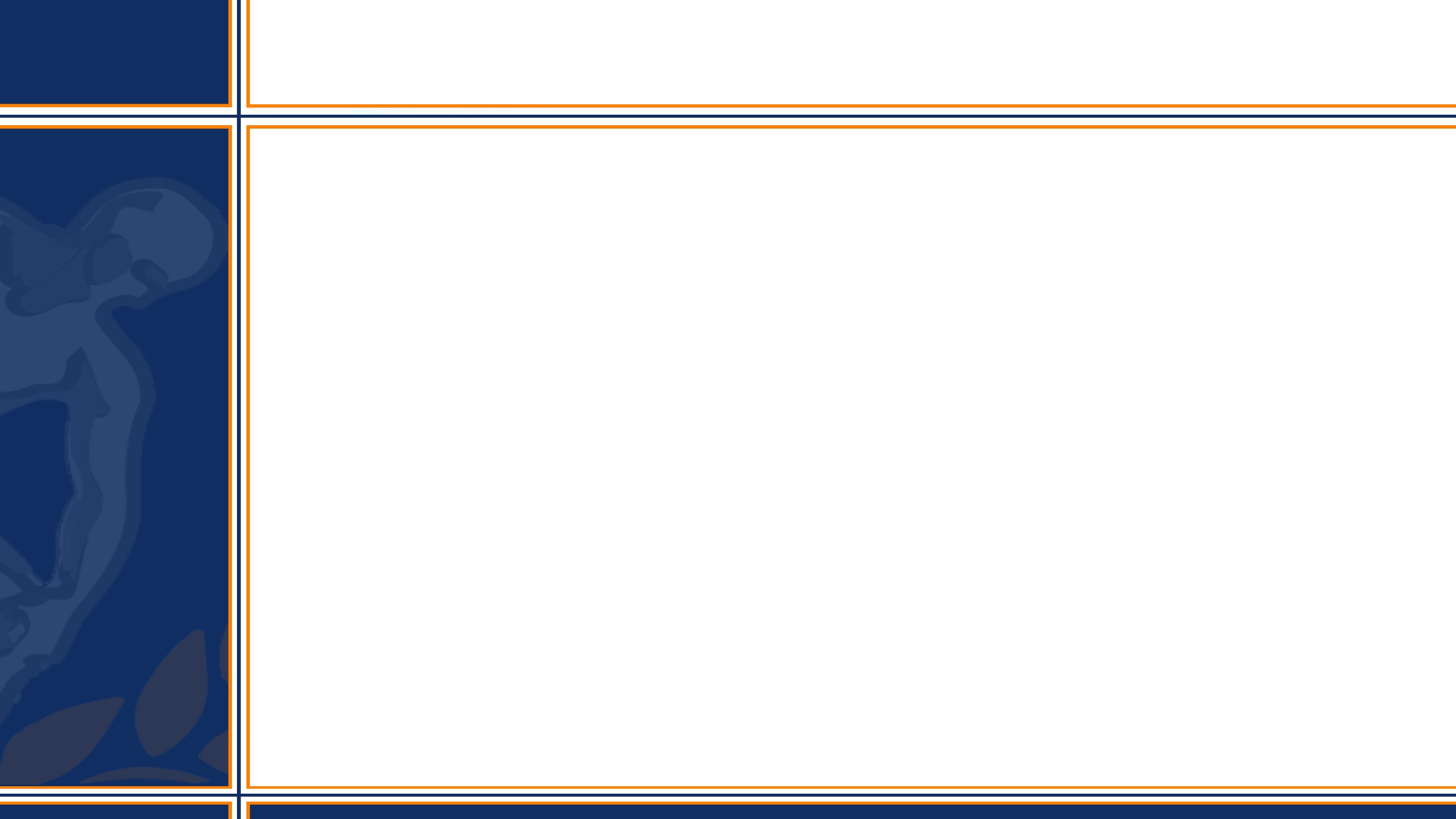 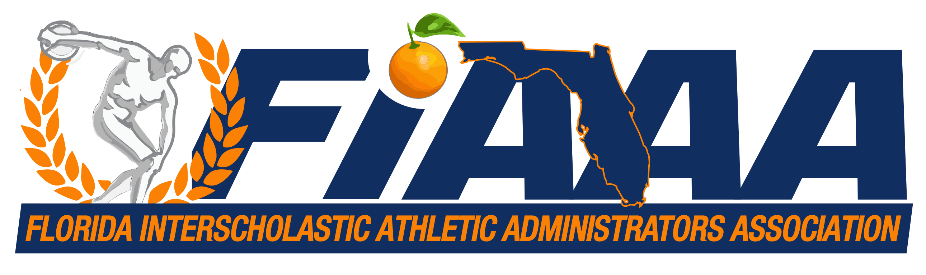 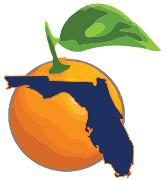 Technology
Work Smarter, Not Harder…How Technology
Can Work for You






FIAAA – May 5th, 2018
[Speaker Notes: I would like to welcome everyone to the breakout session "Work Smarter, Not Harder...How Technology Can Work For You"
We will cover a variety of computer applications that can be useful in the world of athletics]
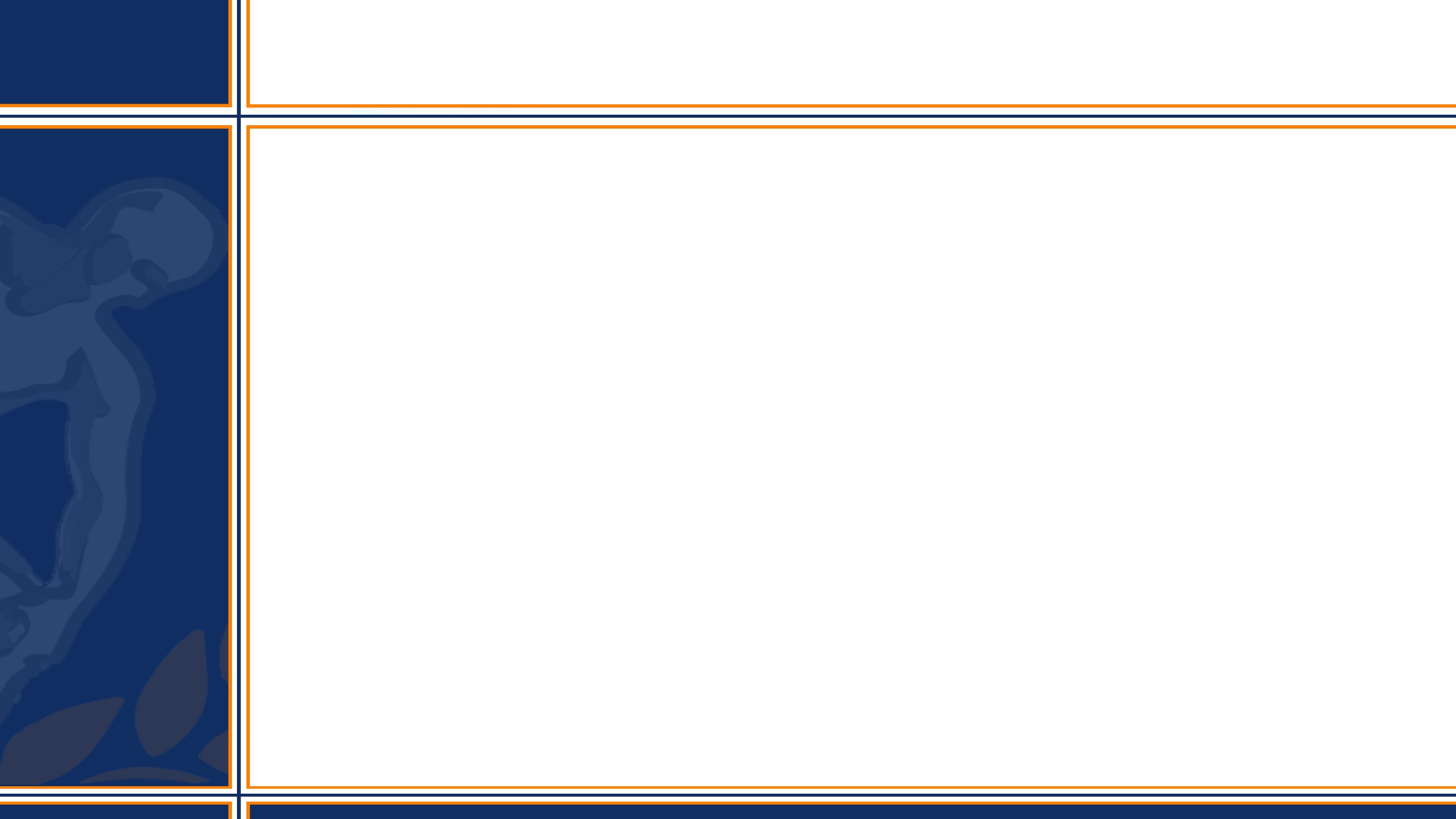 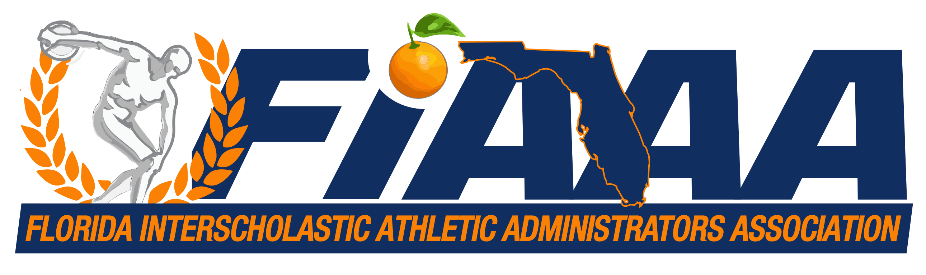 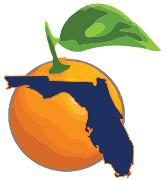 Technology
Dylan Mobley
Director of AthleticsRonald W. Reagan/Doral High SchoolDoral, Florida
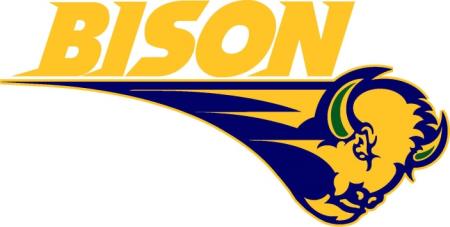 [Speaker Notes: I am...]
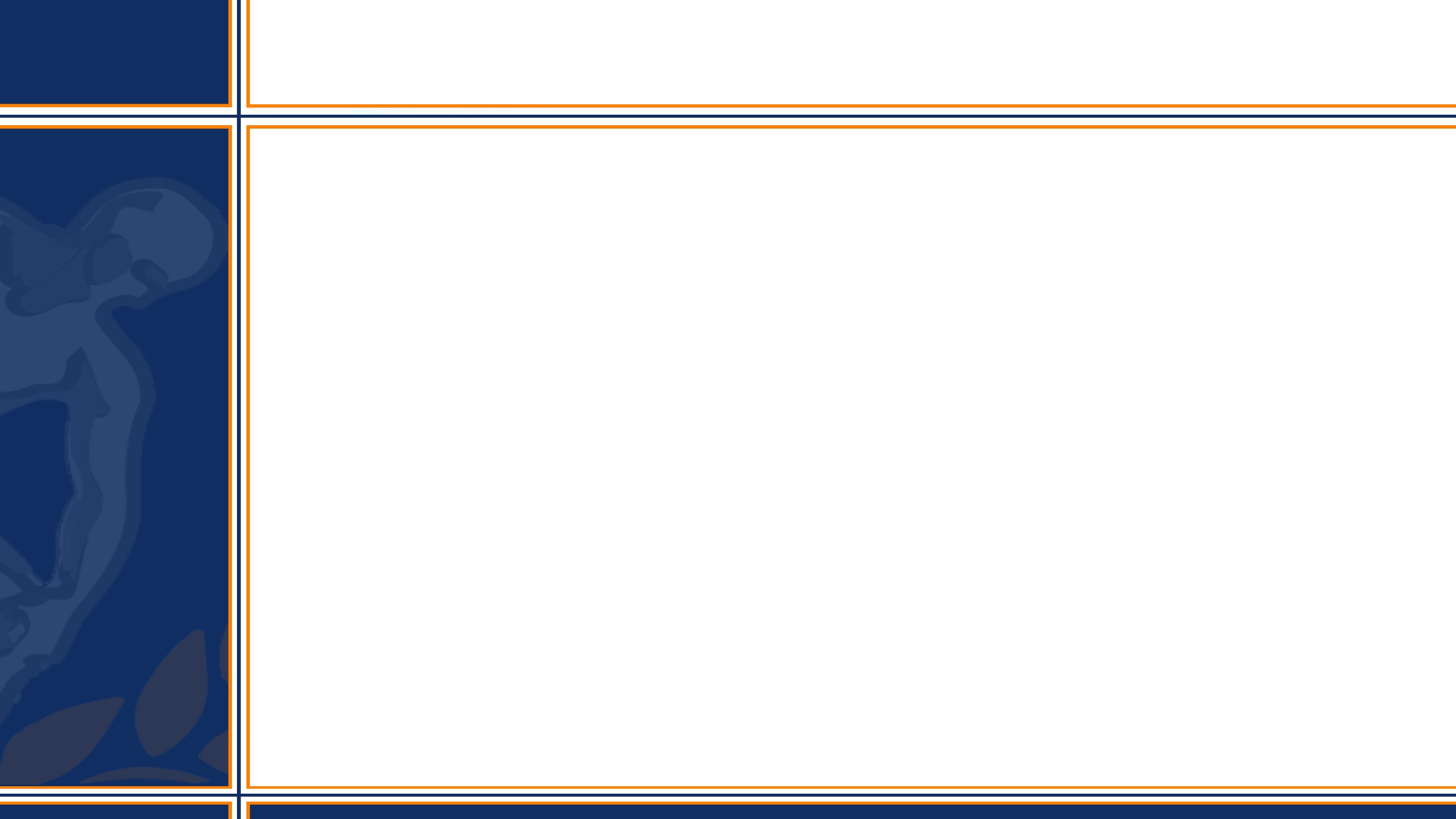 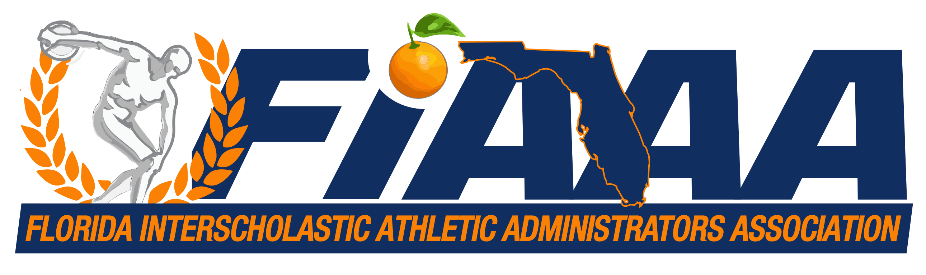 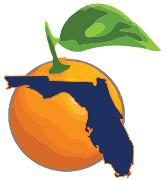 Technology
Work Smarter Not Harder…How TechnologyCan Work for You
Download a QR Code Reader
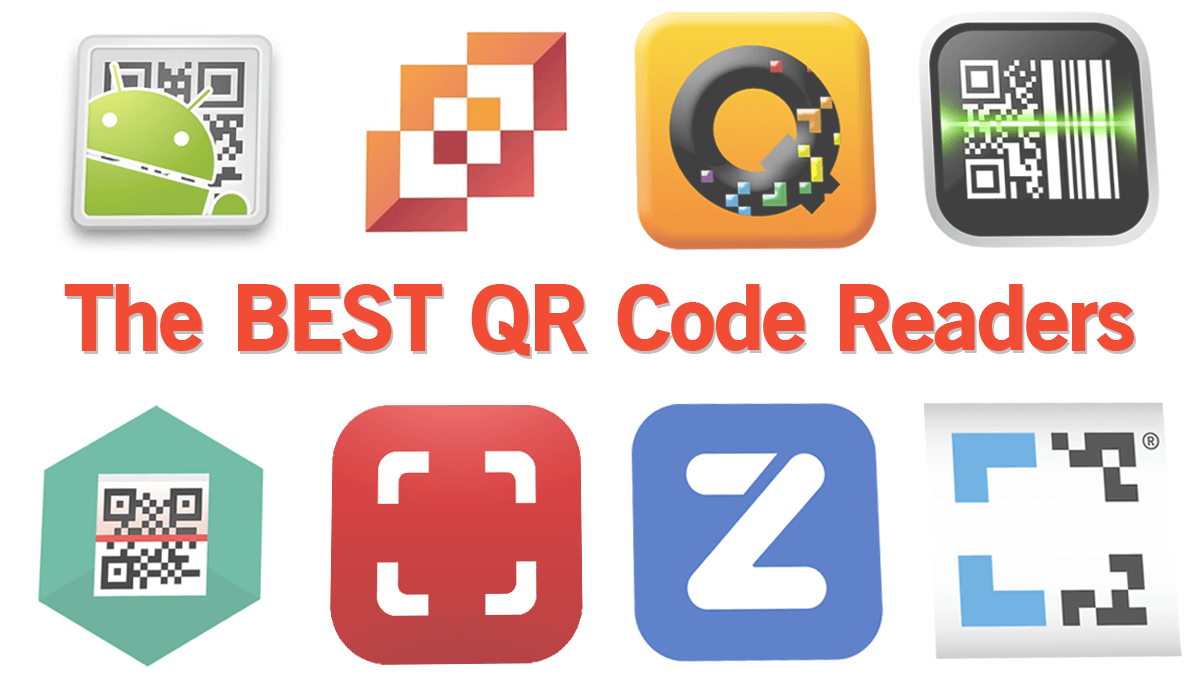 [Speaker Notes: Before we get started, by a show of hands who has a QR Code Reader on their Smartphone?
If you don't have a QR reader please take a moment and download one from your app store.
You will need a QR Reader to access a the resources I will give you at the end of the presentation.
Give a couple minutes for download and hit on why]
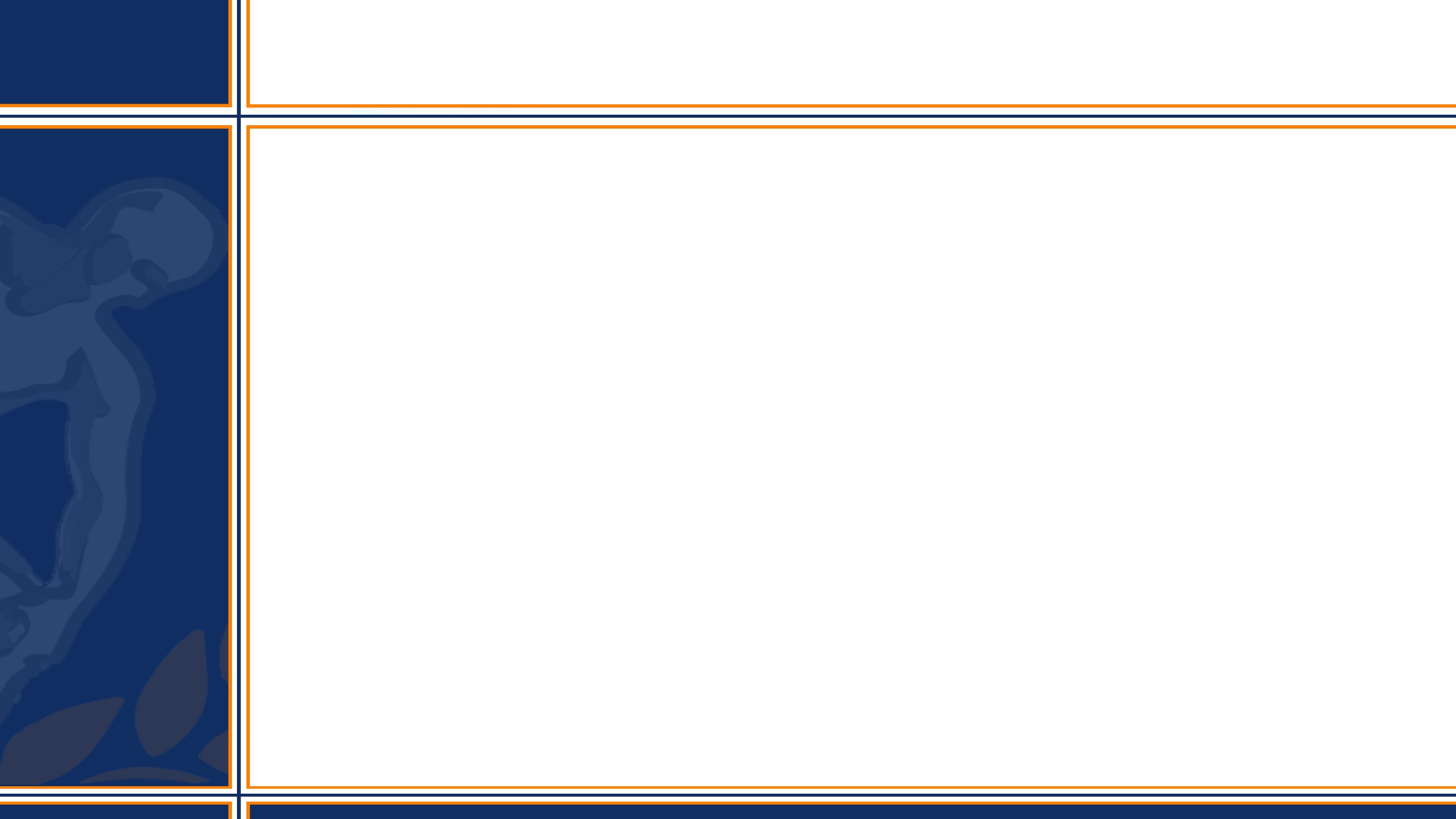 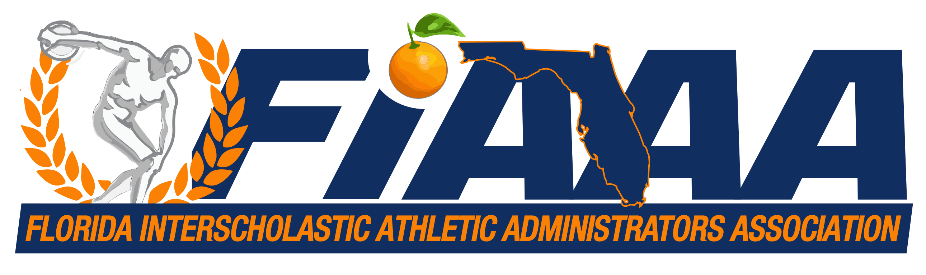 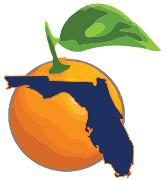 Technology
Work Smarter Not Harder…How TechnologyCan Work for You
Old Technology Versus New Technology...
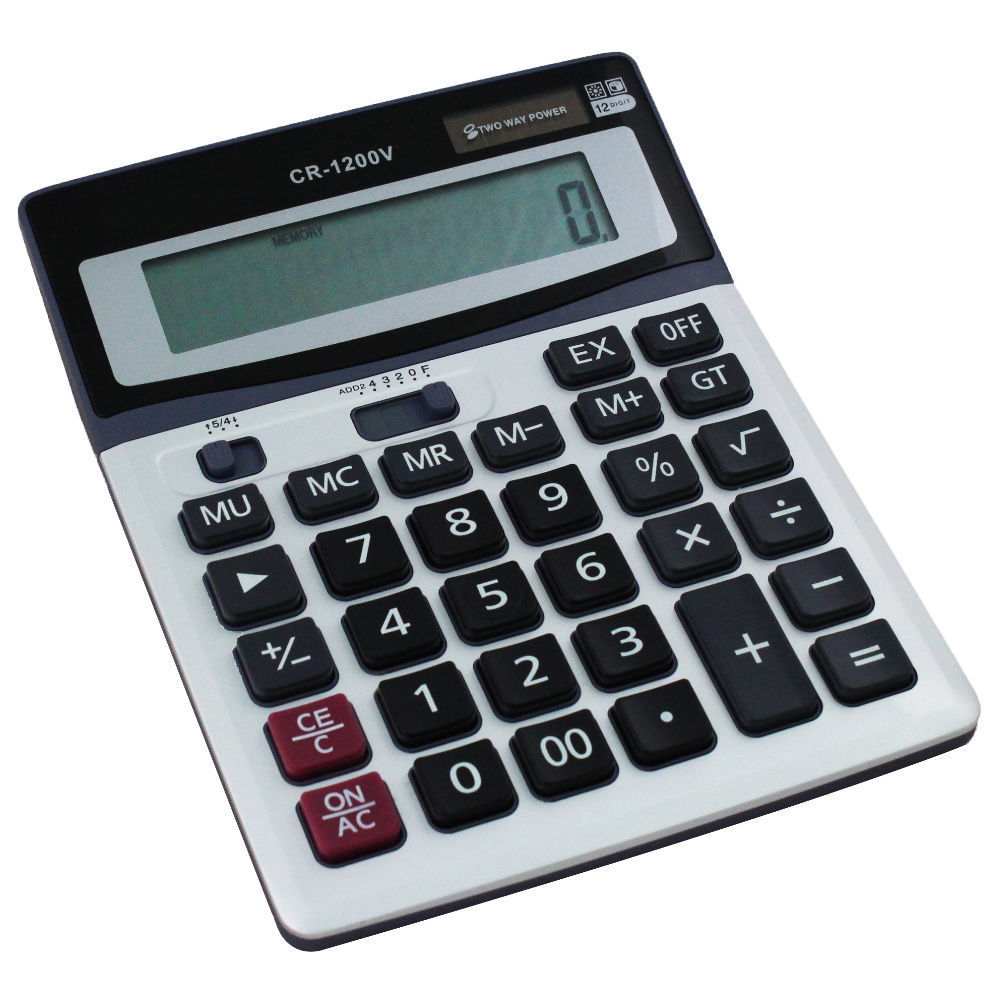 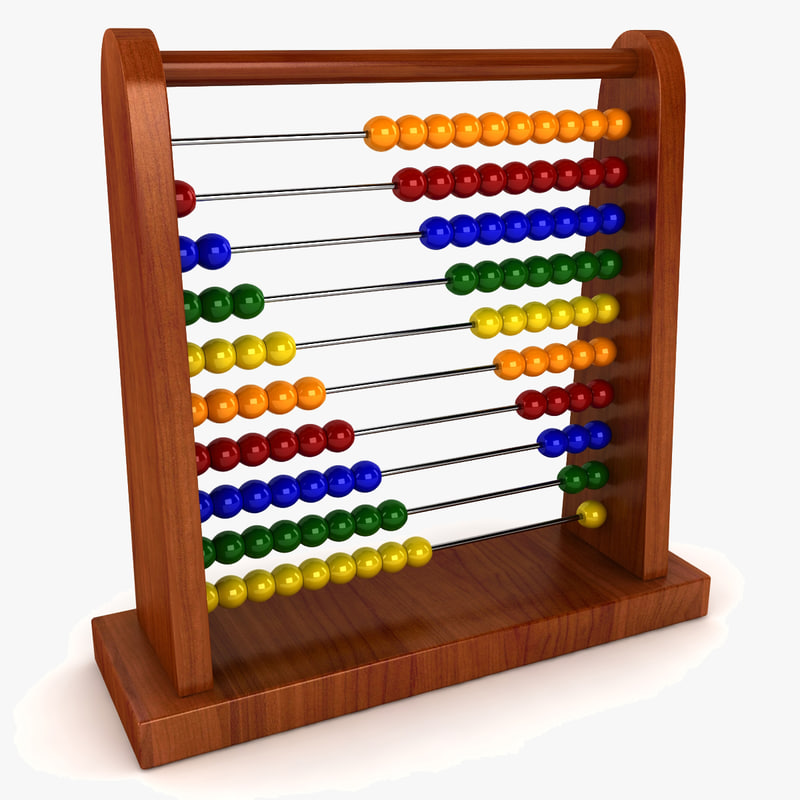 [Speaker Notes: Mention how technology has evolved
Abacus is displayed 1st, ask who can Identify then fly in calculator]
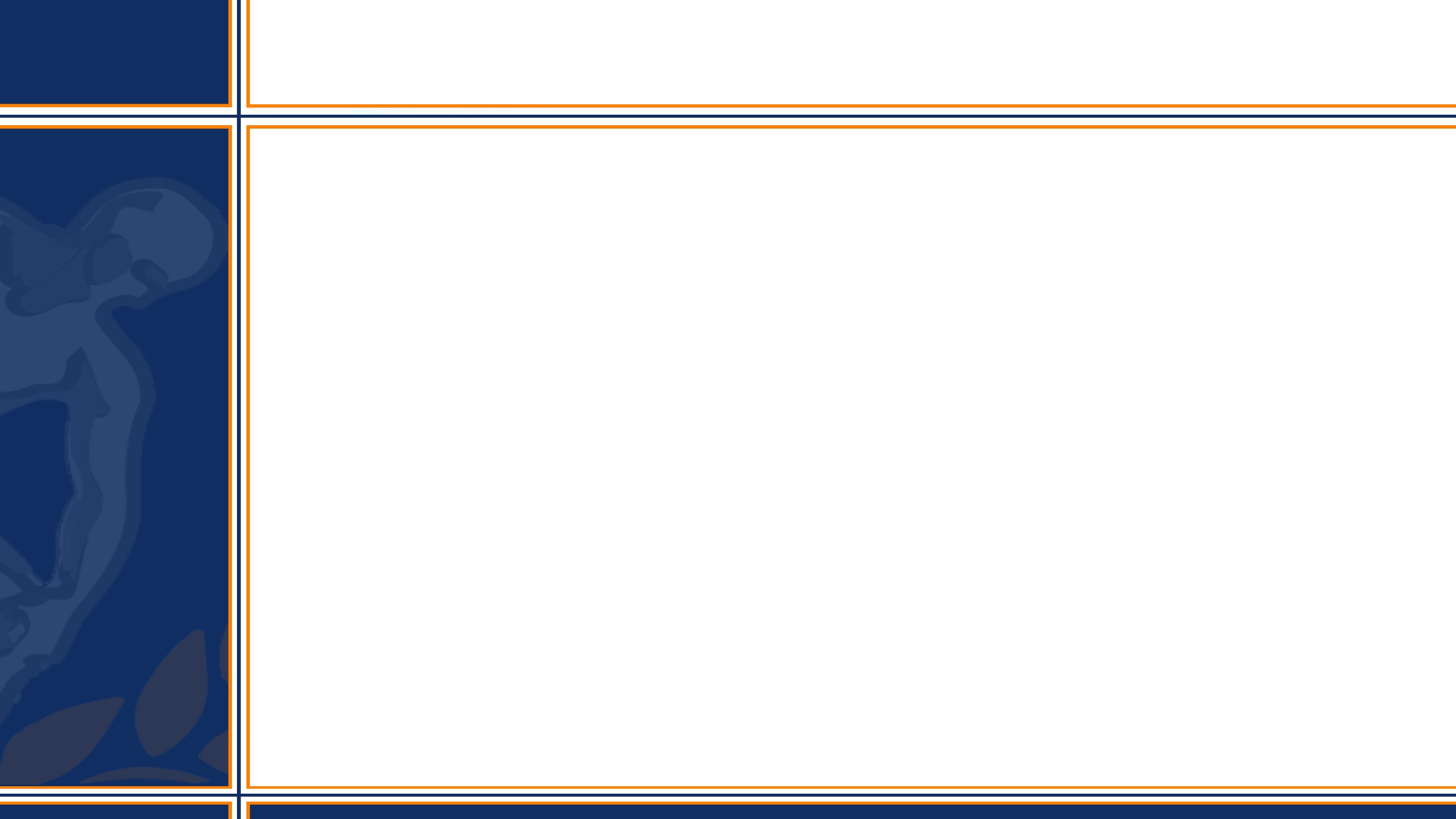 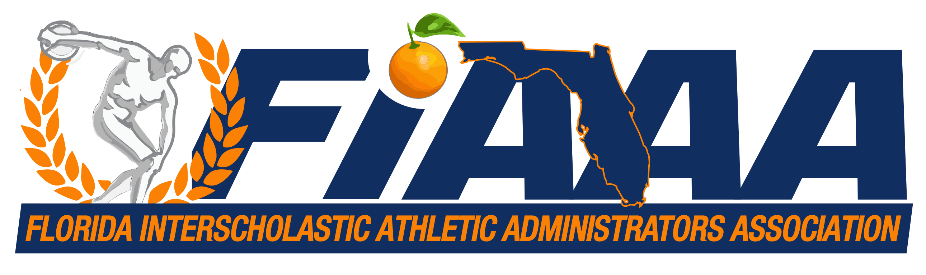 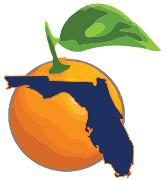 Technology
Work Smarter Not Harder…How TechnologyCan Work for You
Library Technology...
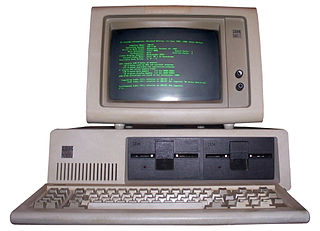 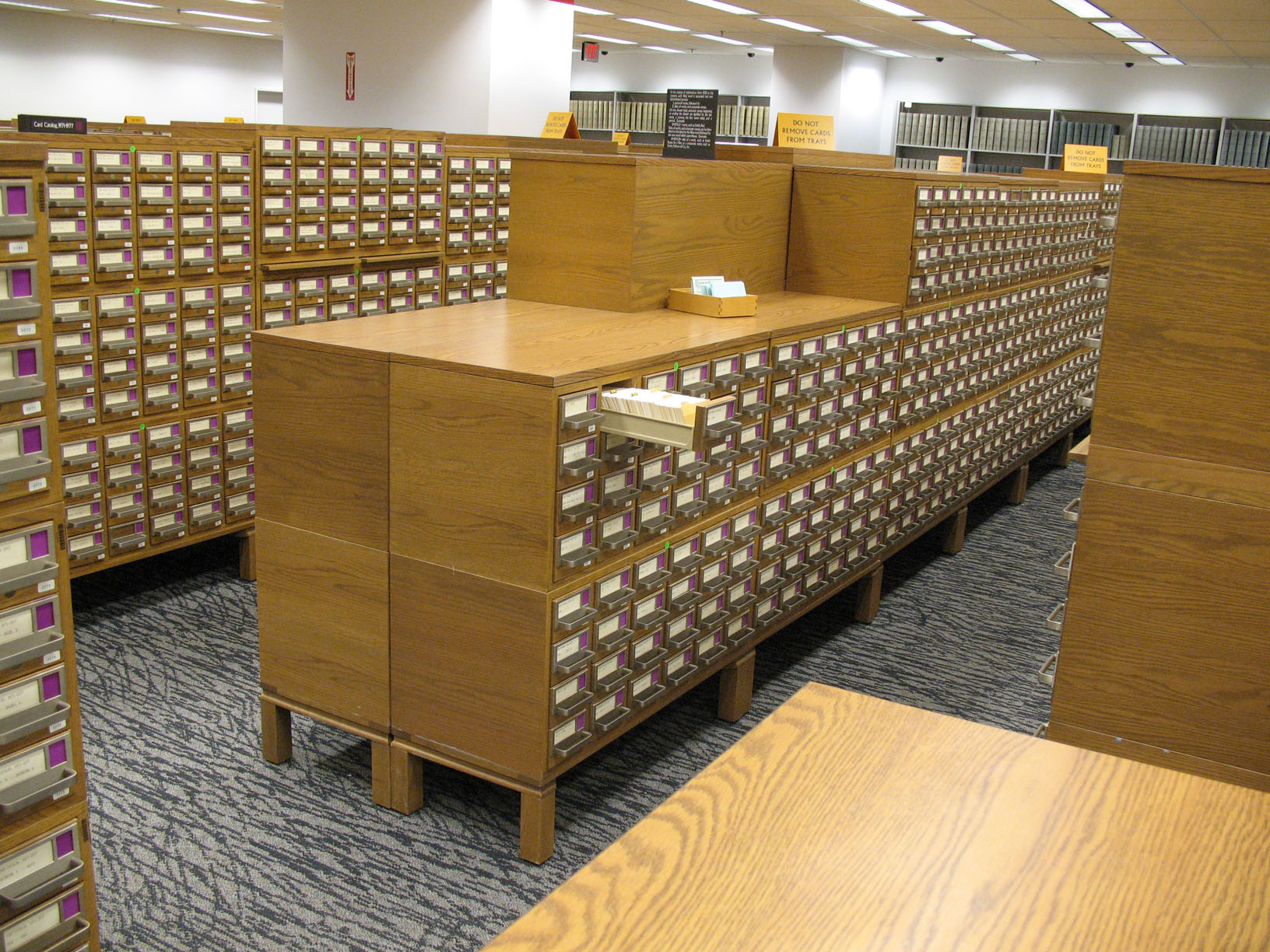 [Speaker Notes: Who remembers a Card Catalog?
What replaced the Card Catalog?
 Is there a need for a Library or Media Center?]
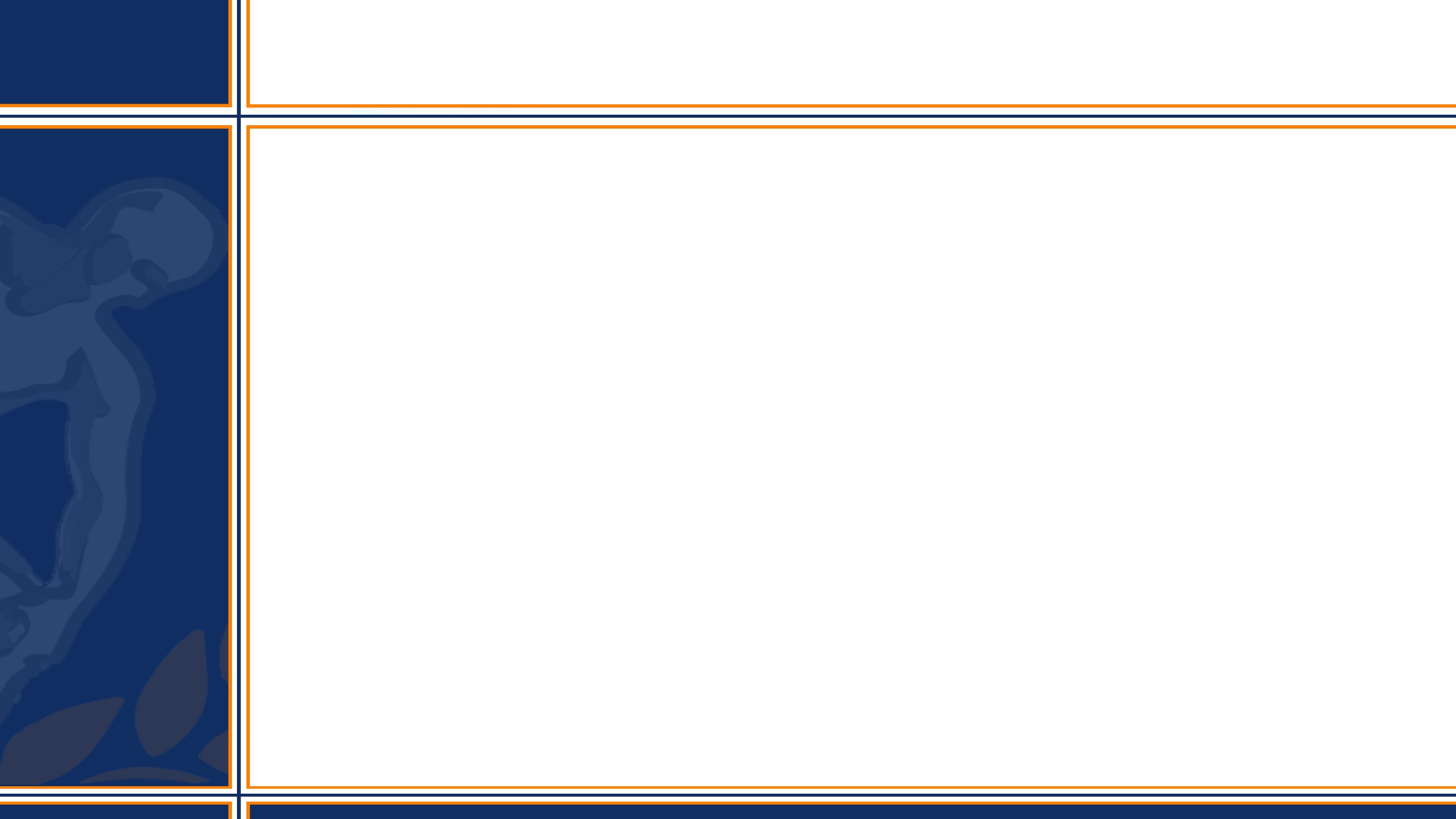 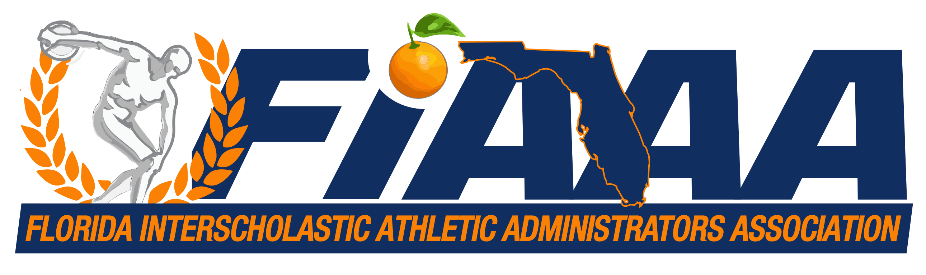 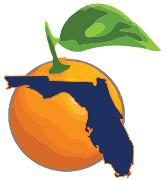 Technology
Work Smarter Not Harder…How TechnologyCan Work for You
Music Technology...
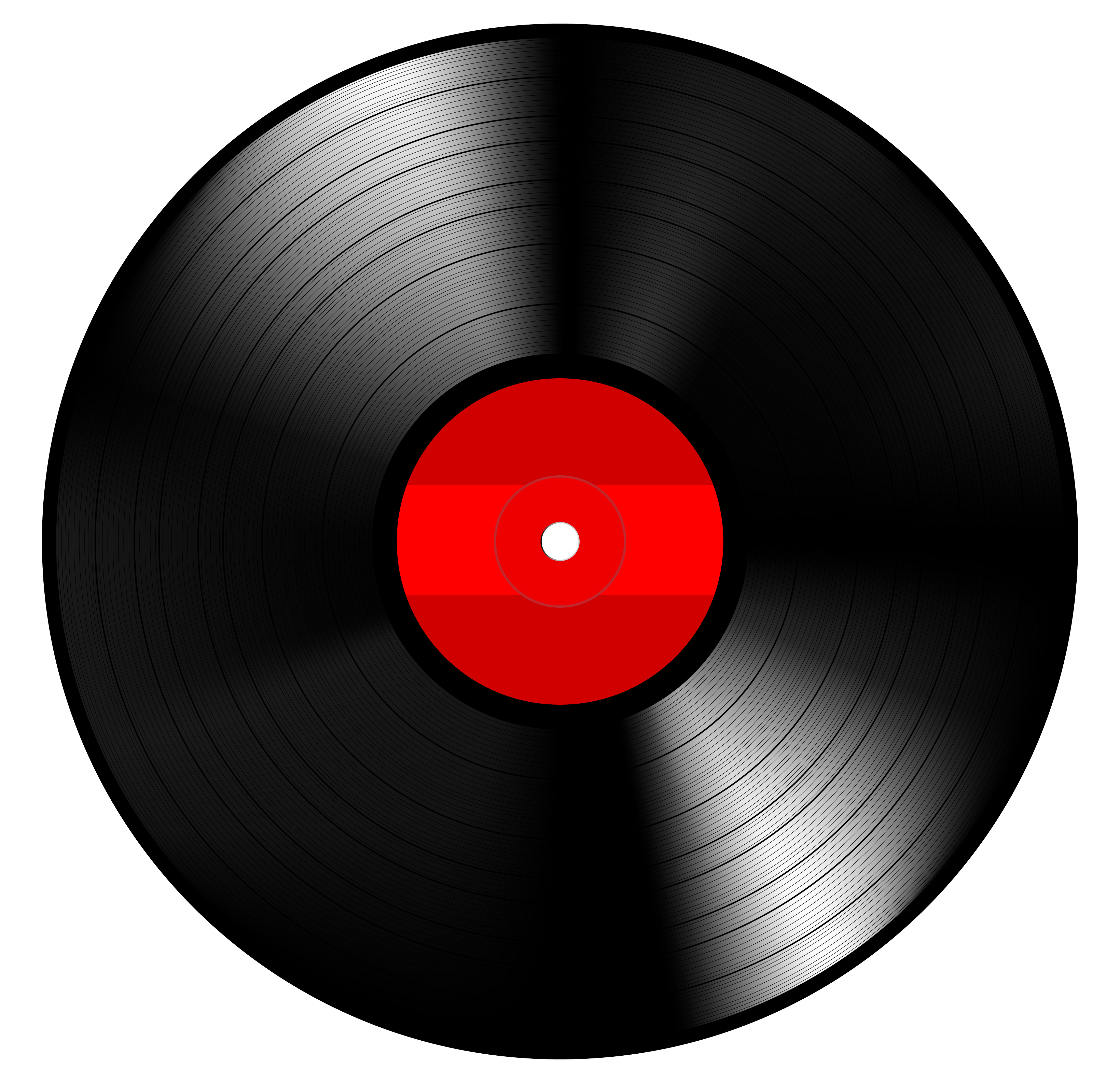 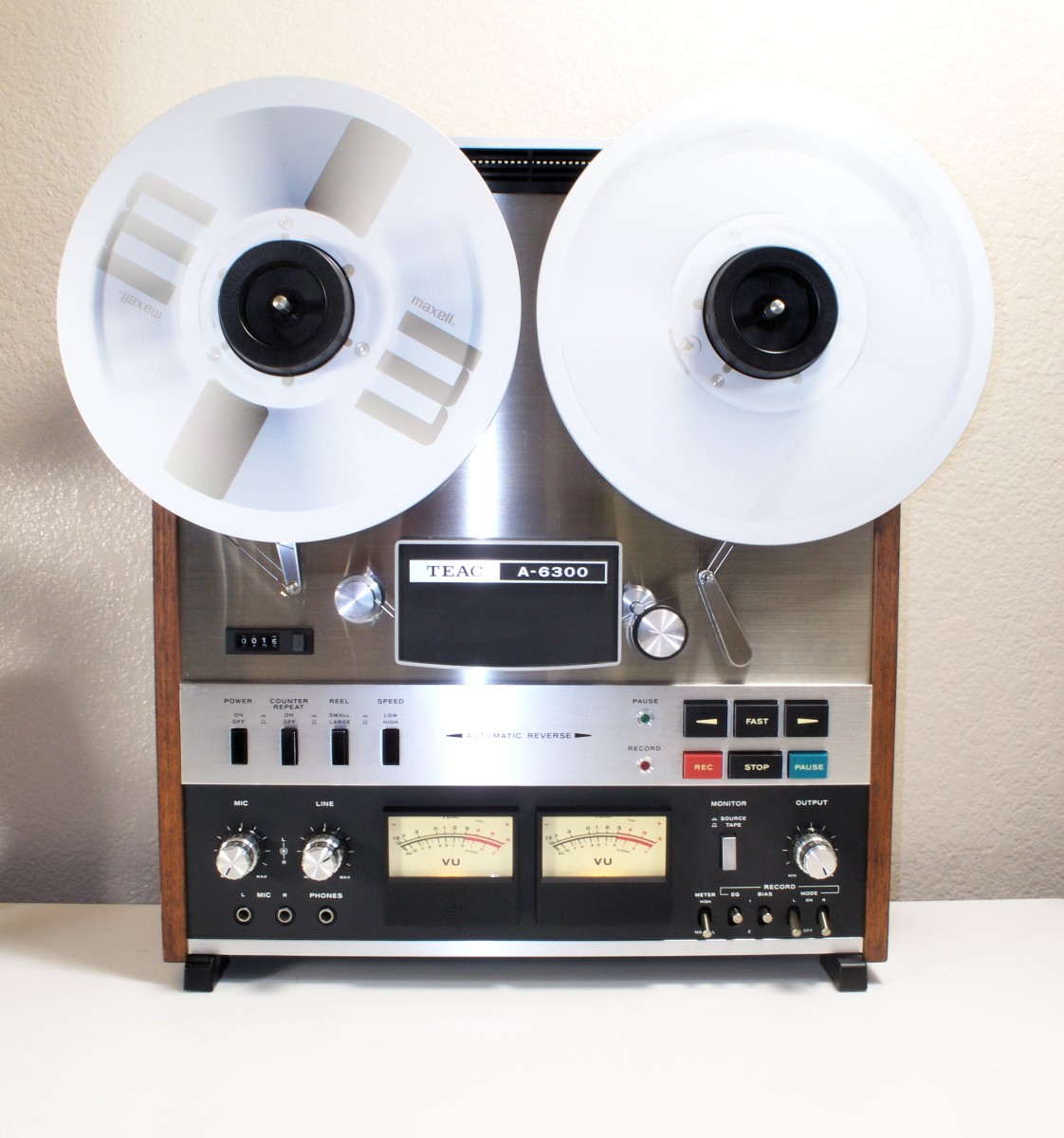 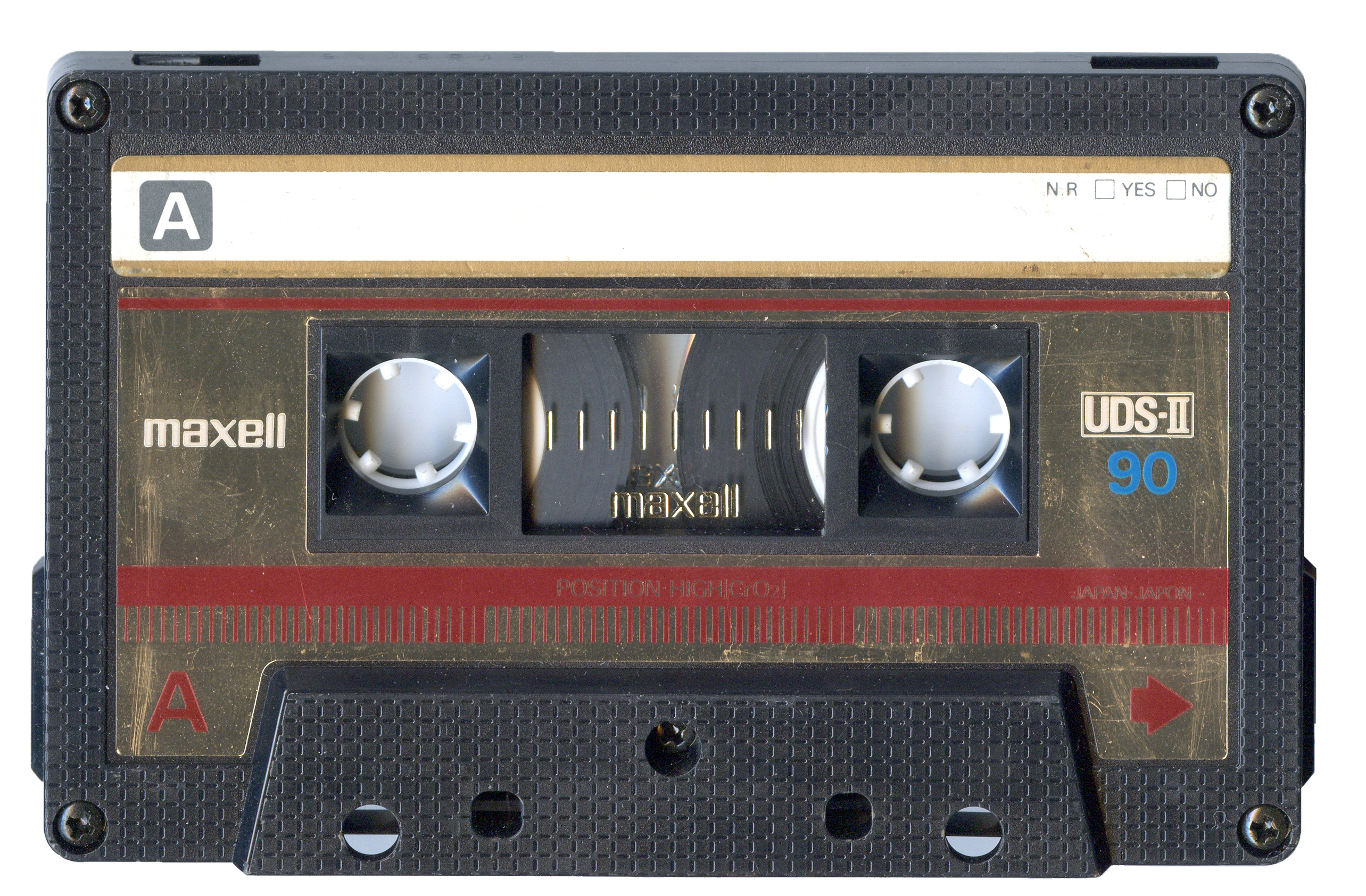 [Speaker Notes: Are there any music lovers in the house?
This is where I mention losing my Bose Bluetooth speaker at the airport (tell the story)
After story fly out items]
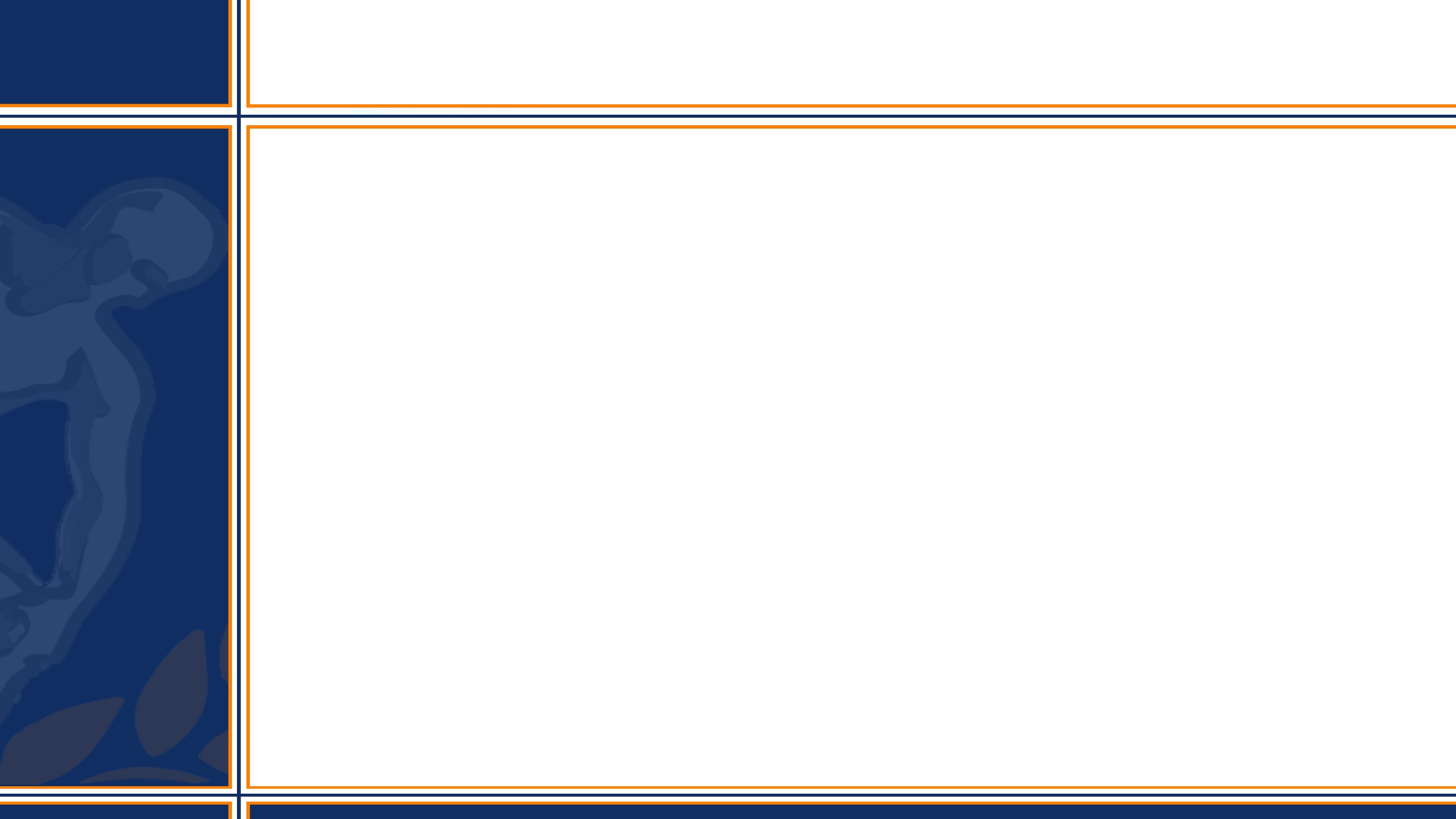 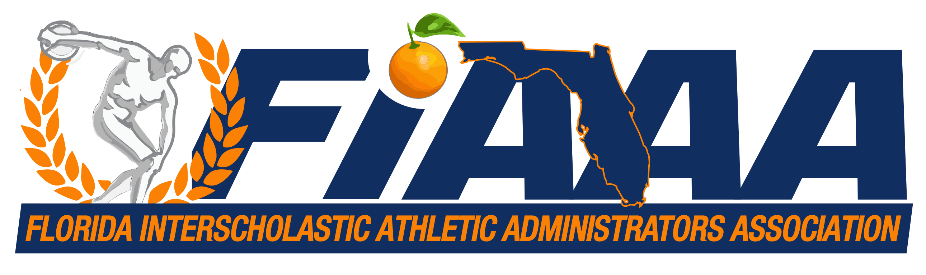 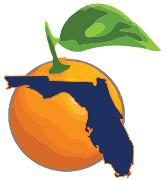 Technology
Work Smarter Not Harder…How TechnologyCan Work for You
Music Technology...
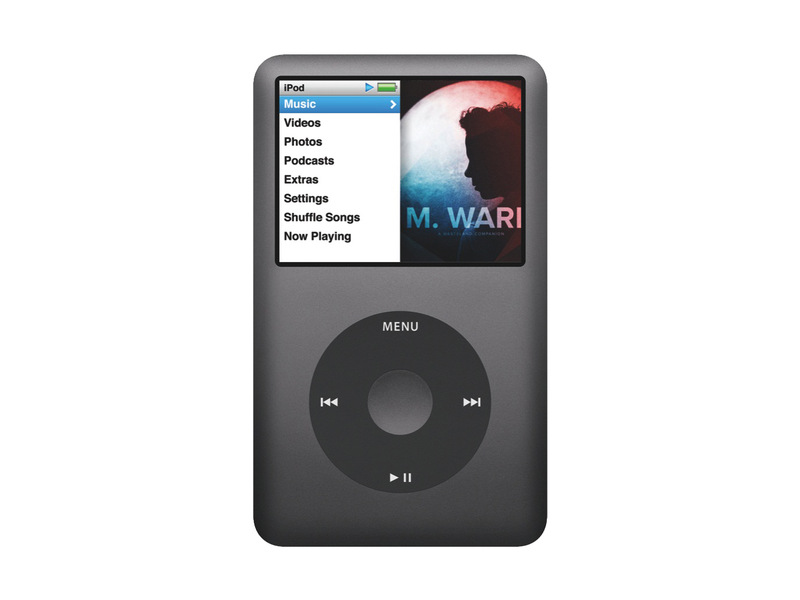 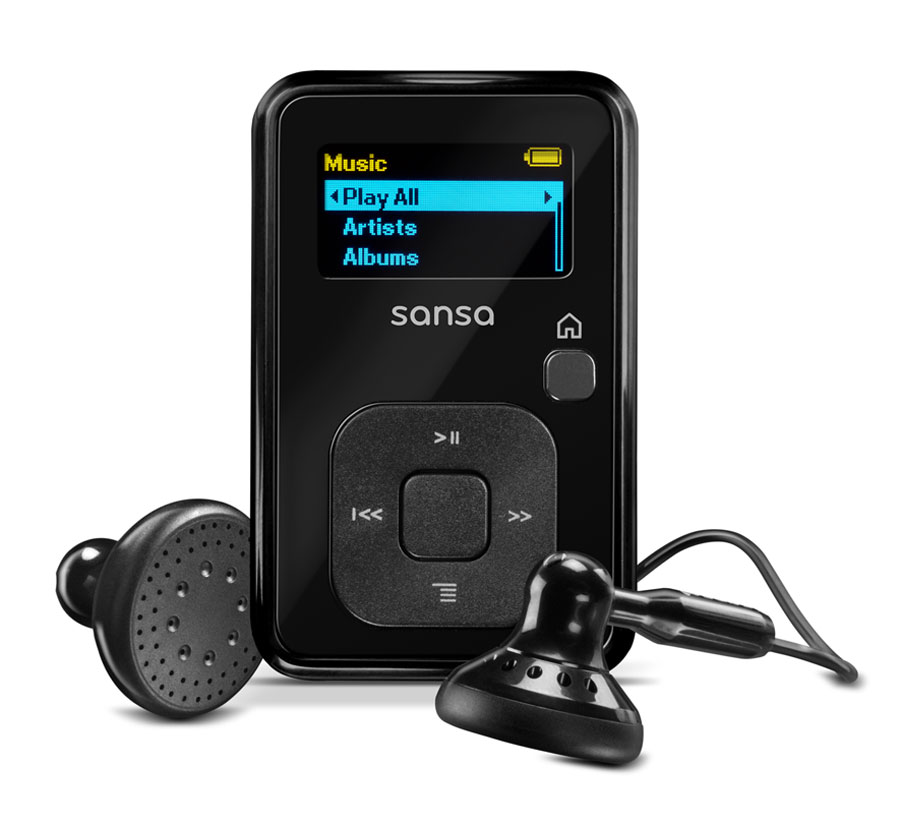 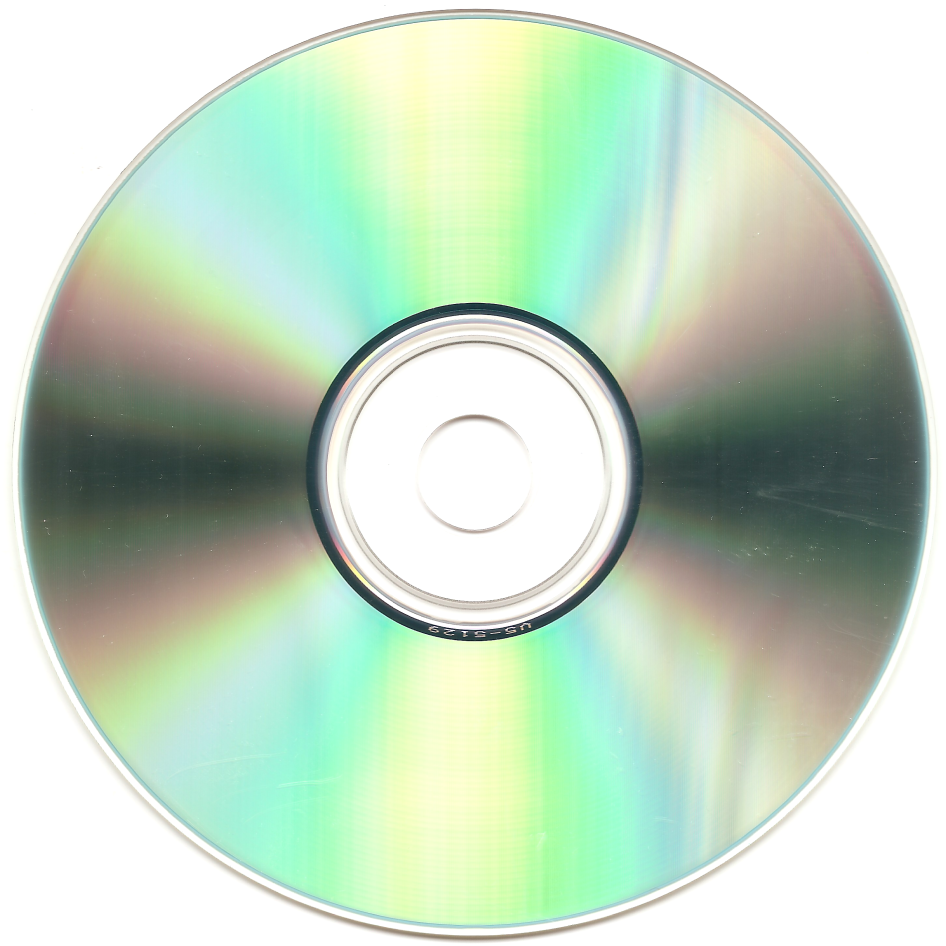 [Speaker Notes: Continue to fly out and discuss music technology
Ask who can Identify music technology I missed]
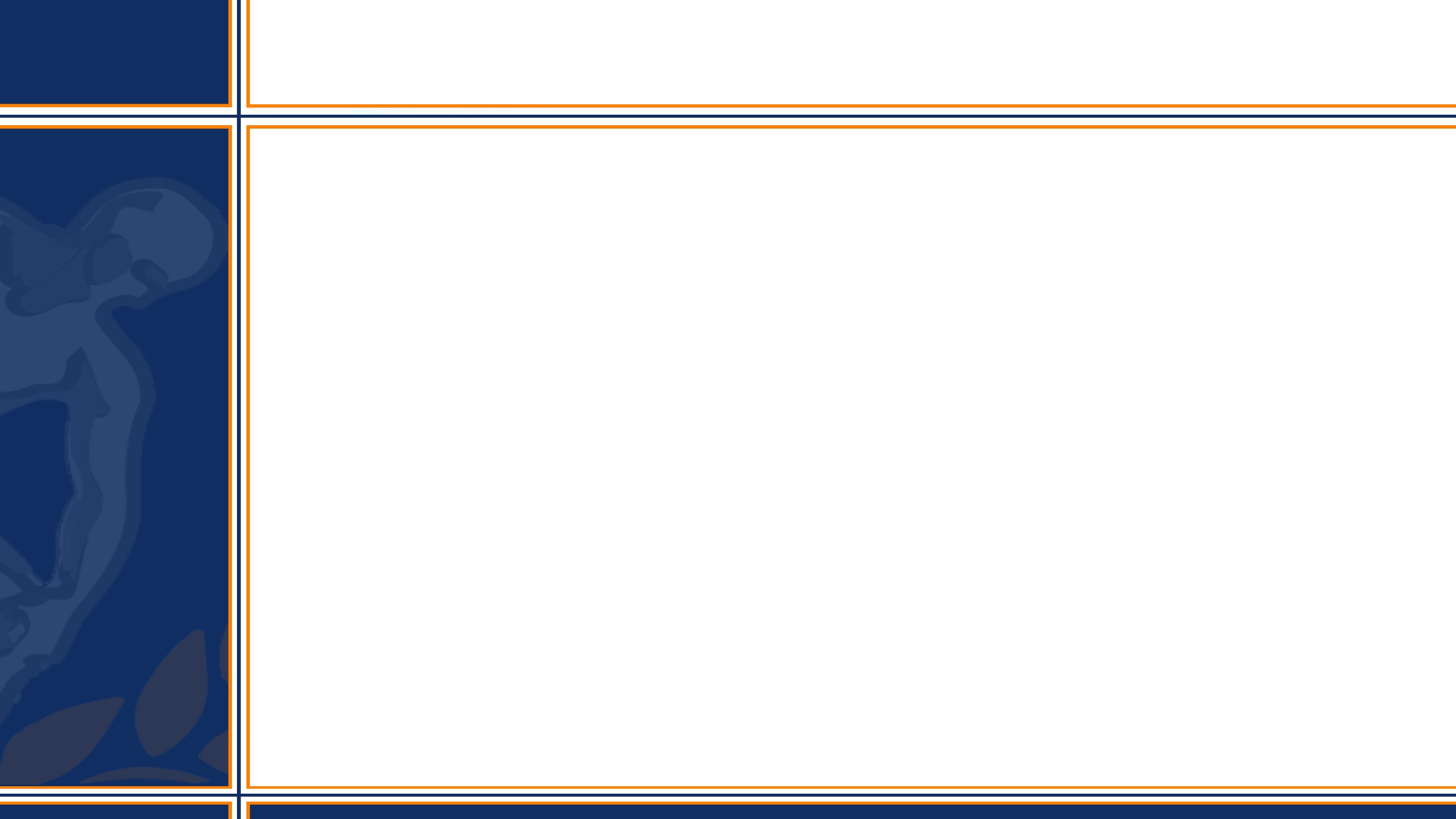 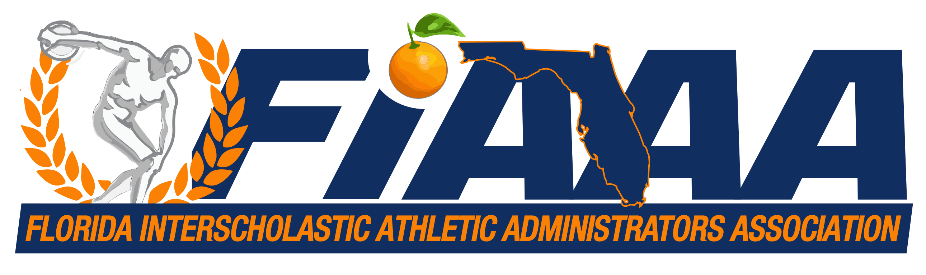 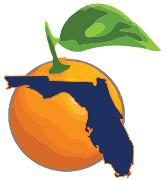 Technology
Work Smarter Not Harder…How TechnologyCan Work for You
New Music Technology...
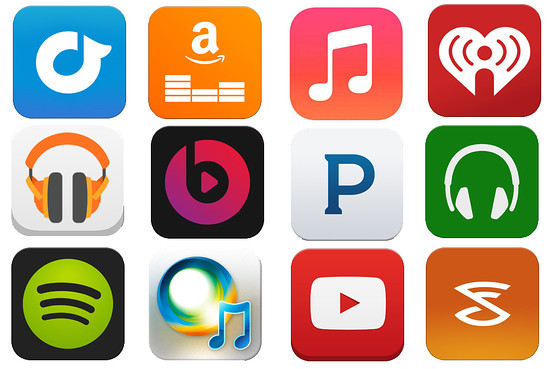 [Speaker Notes: Expound on music streaming]
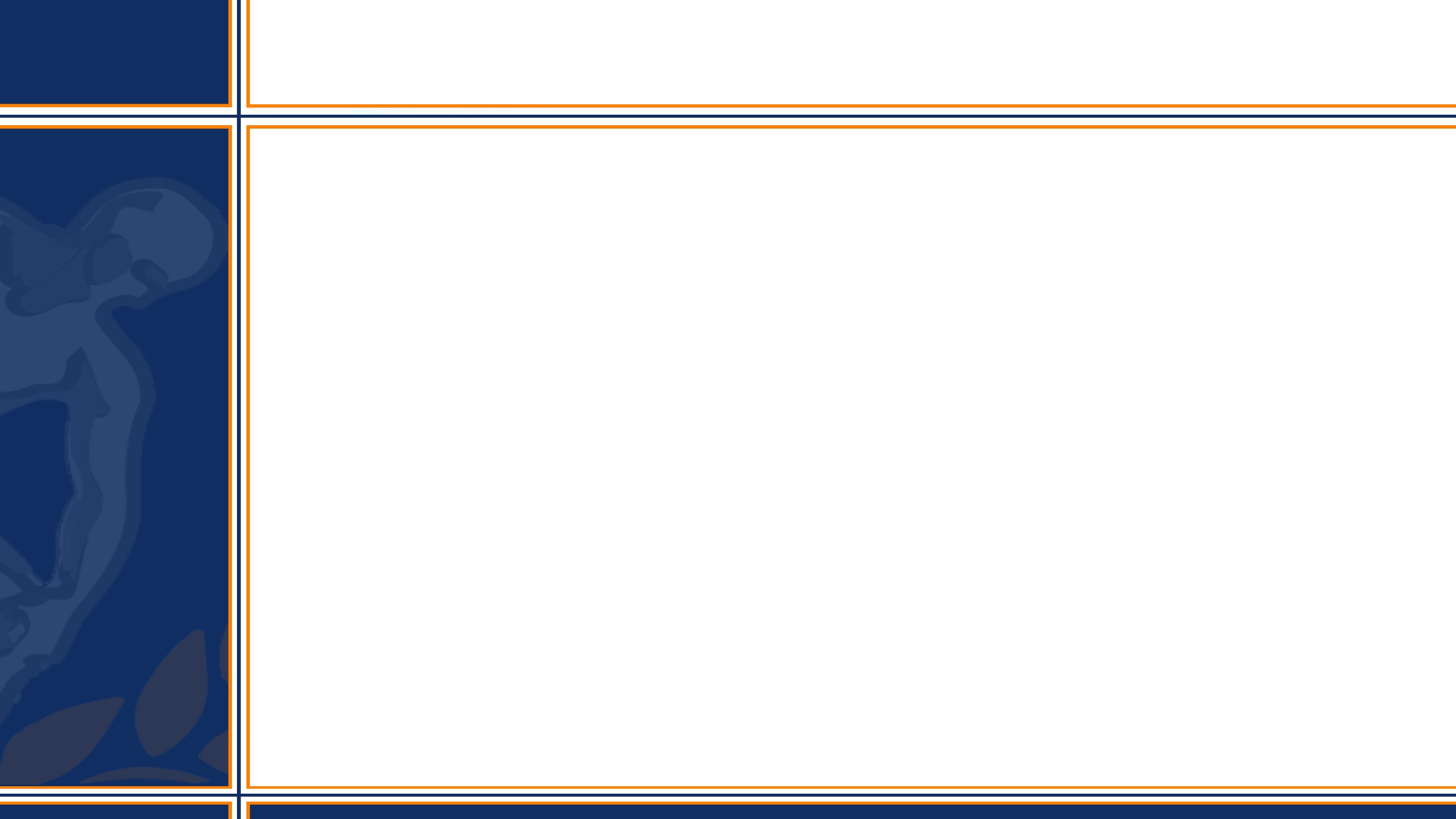 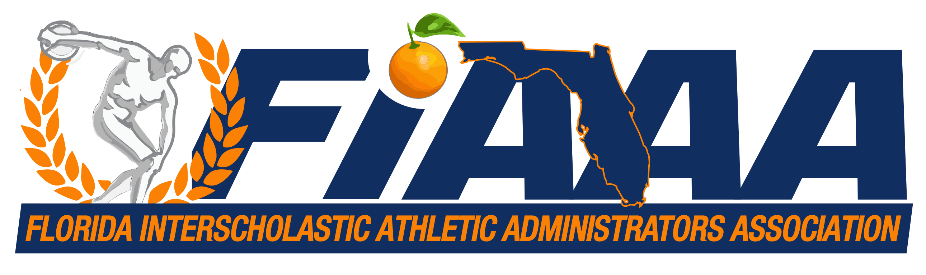 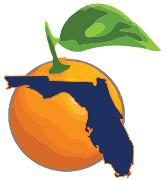 Technology
Work Smarter Not Harder…How TechnologyCan Work for You
Movie Technology...
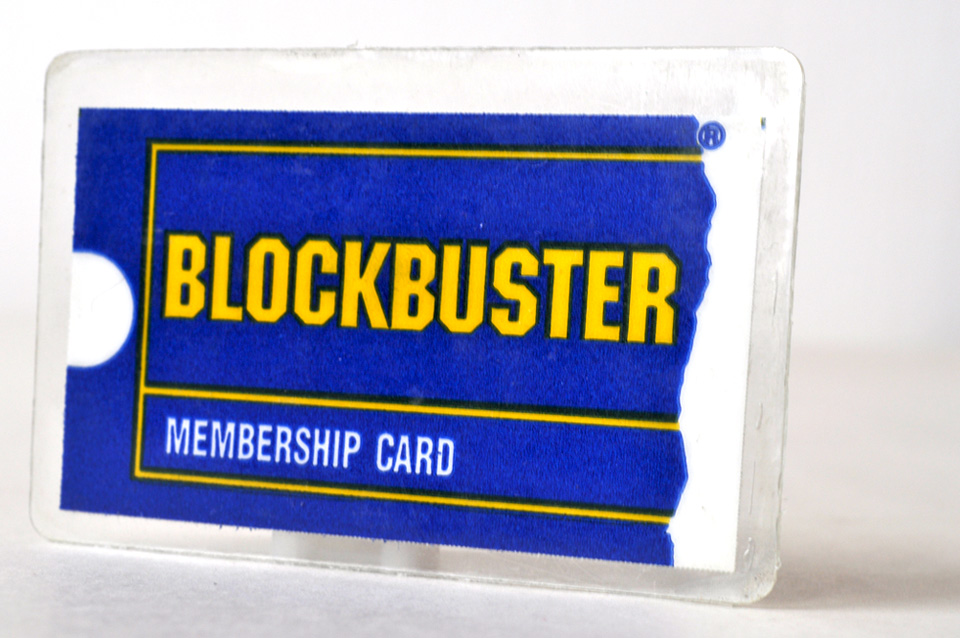 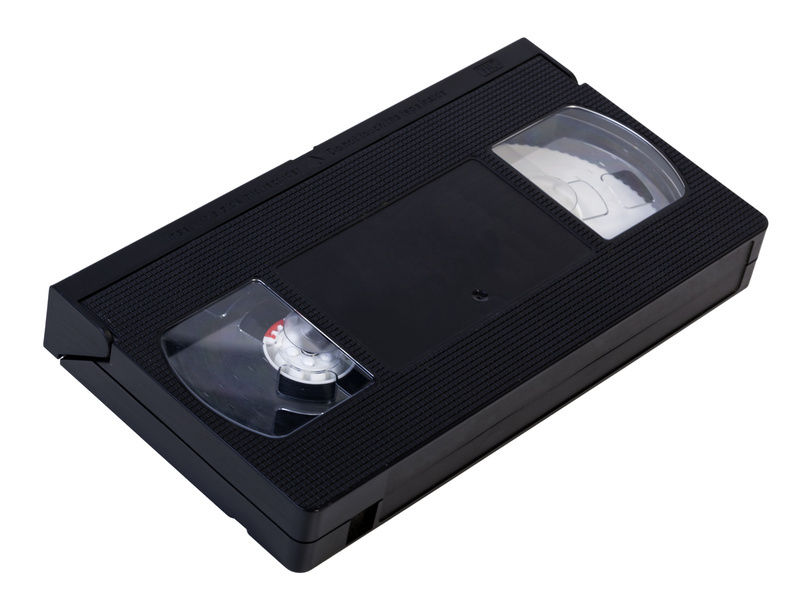 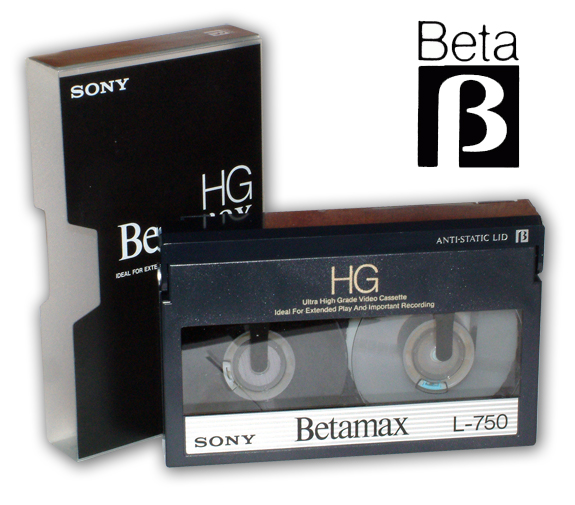 [Speaker Notes: Who remembers Block Buster Video?
What new technology cannibalized the video giant? I would guess Netflix]
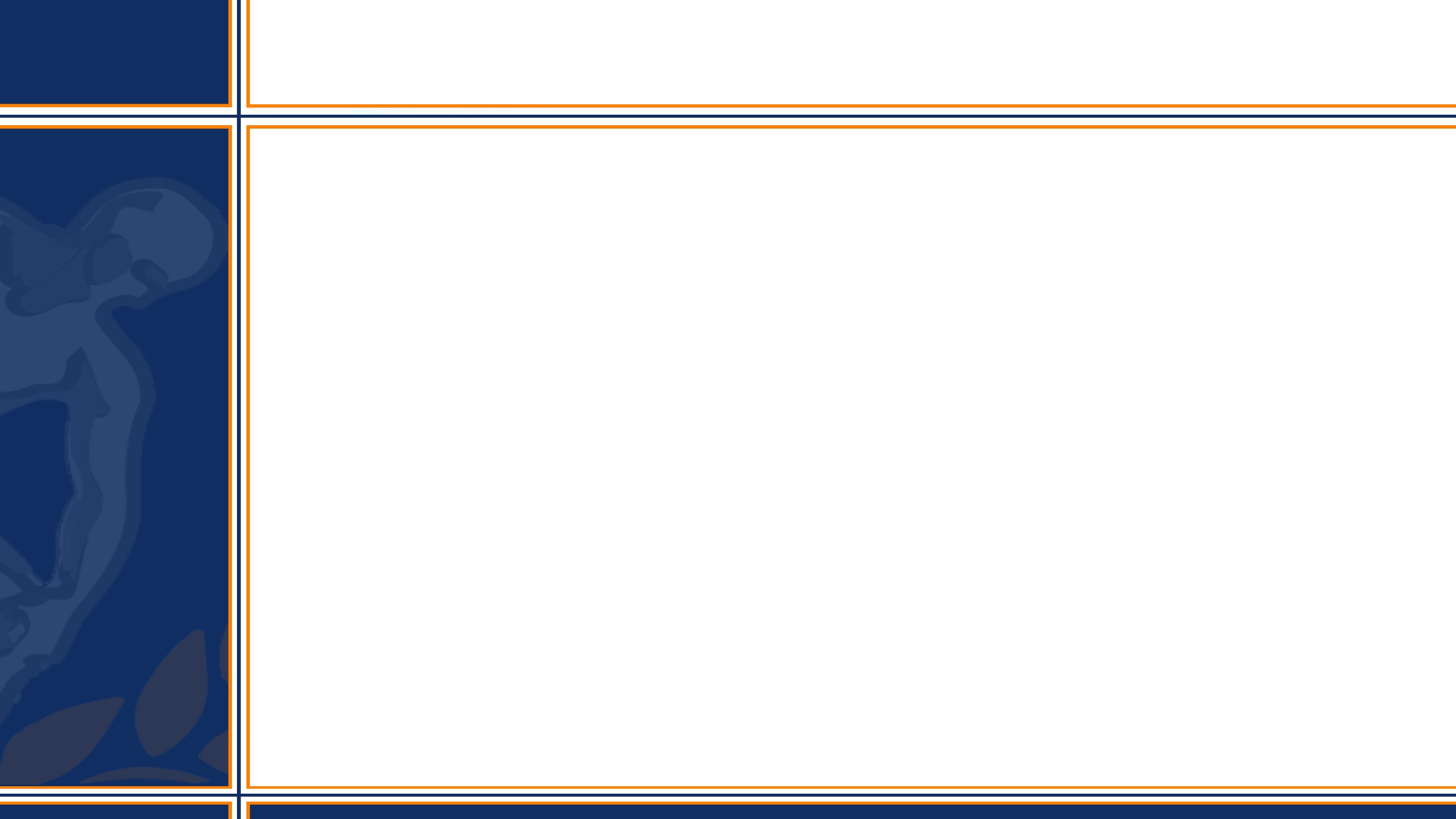 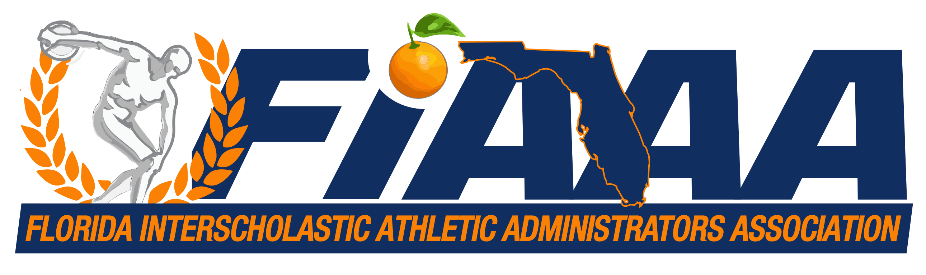 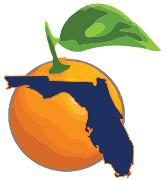 Technology
Work Smarter Not Harder…How TechnologyCan Work for You
Movie Technology...
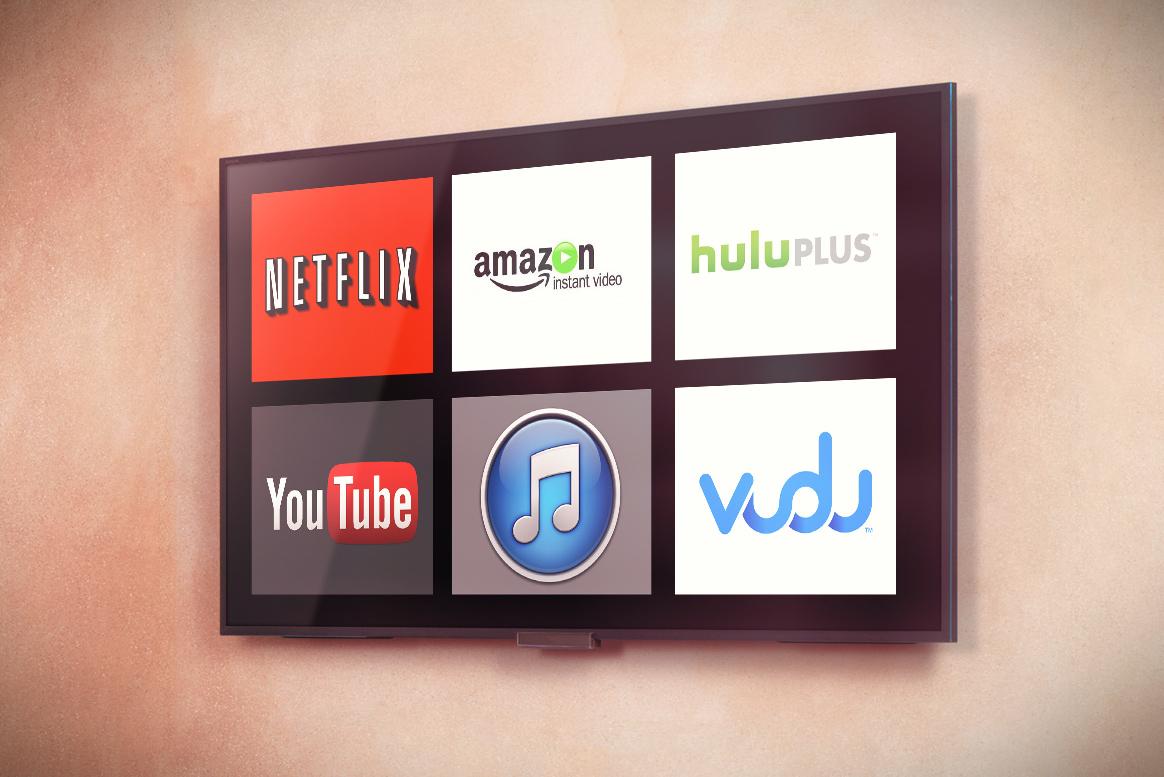 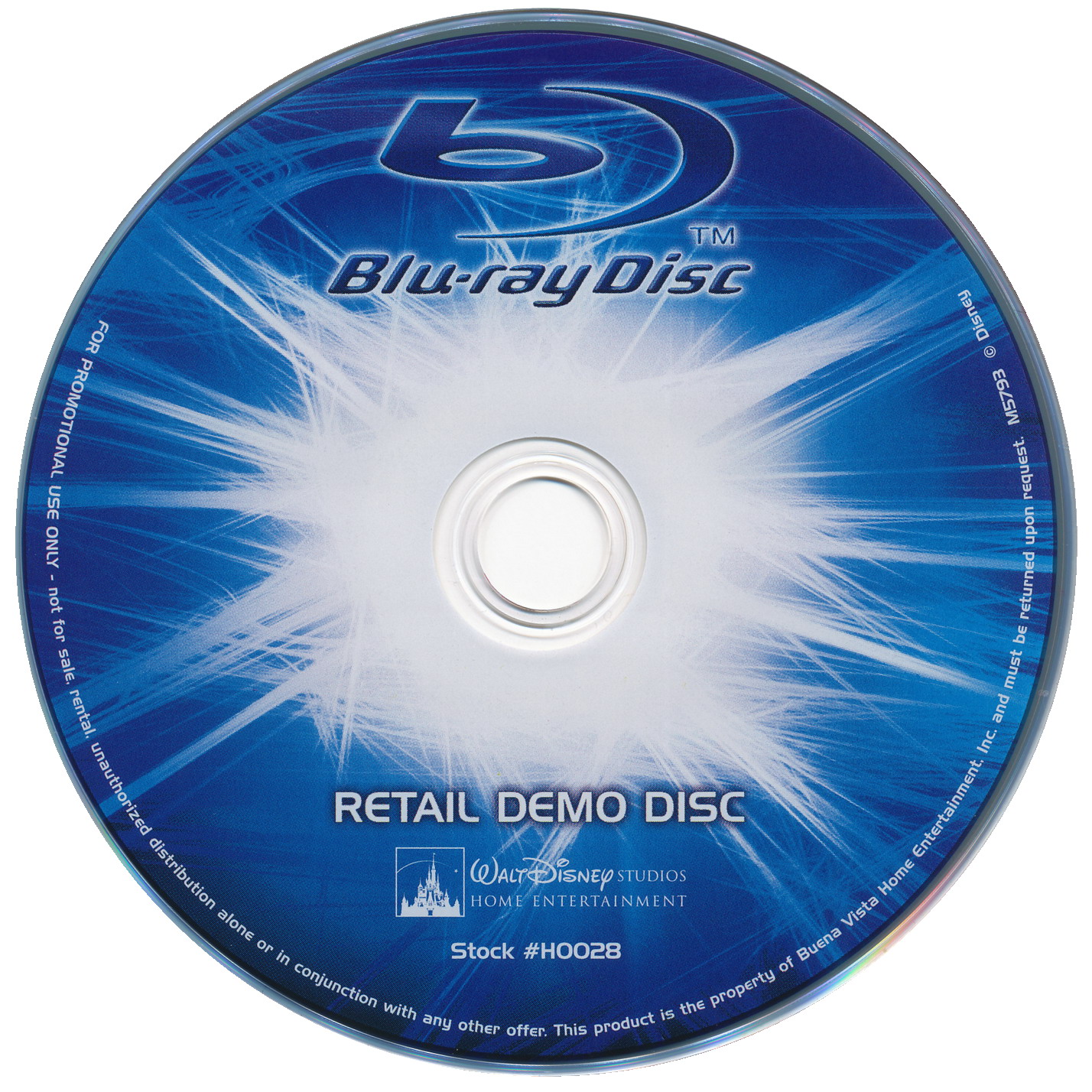 [Speaker Notes: Blu-ray
Streaming & Netflix]
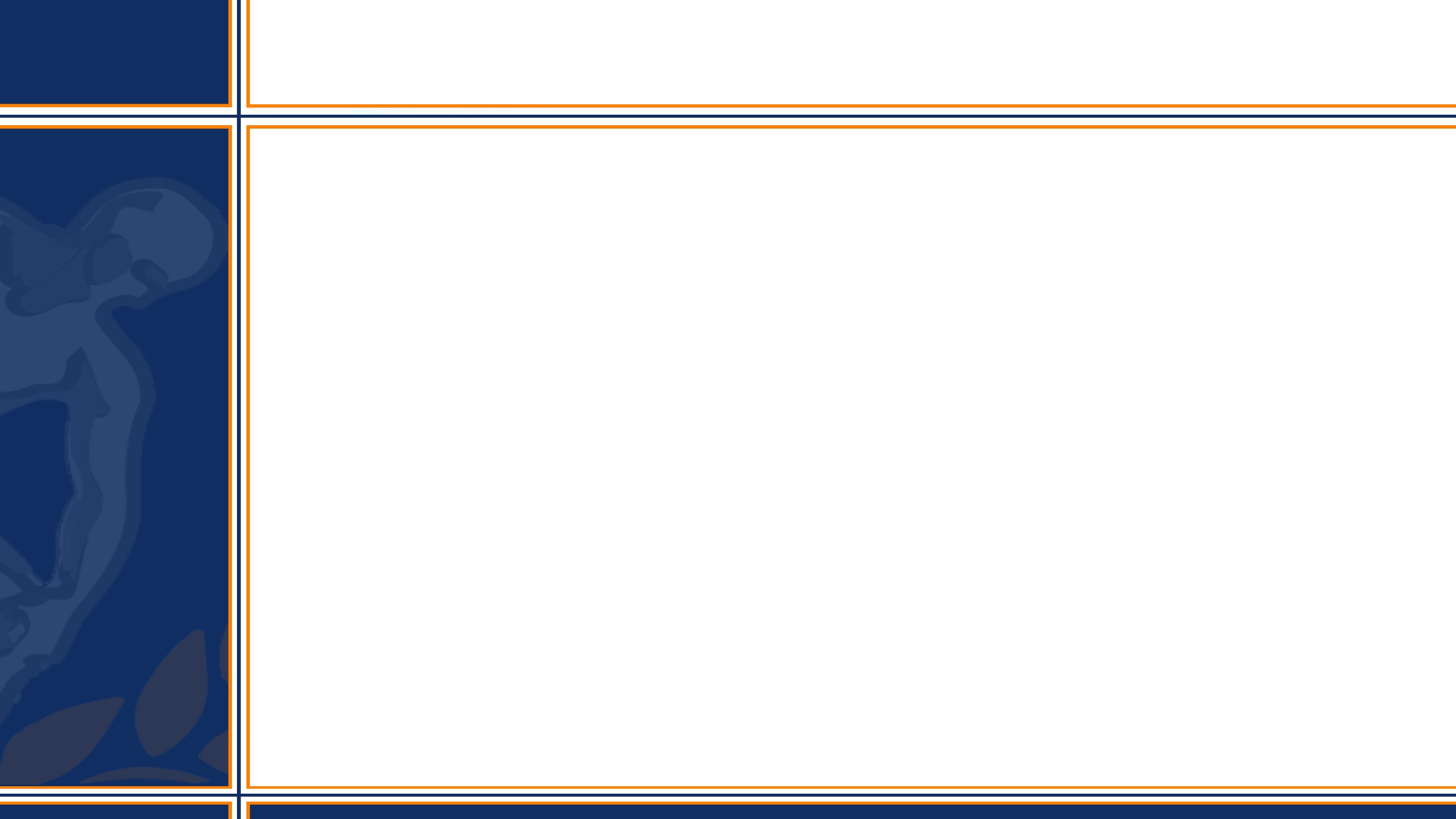 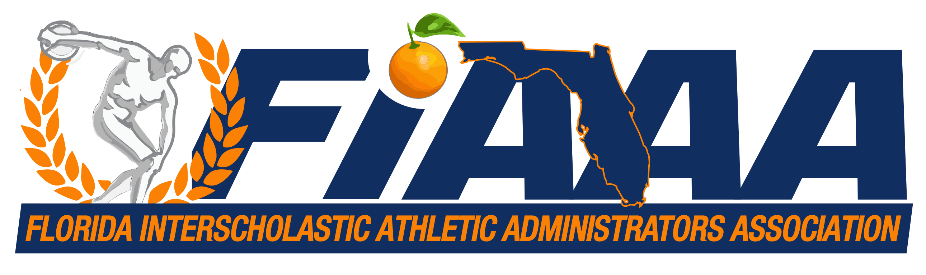 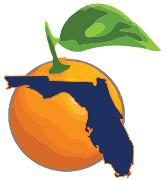 Technology
Work Smarter Not Harder…How TechnologyCan Work for You
Telephone Technology...
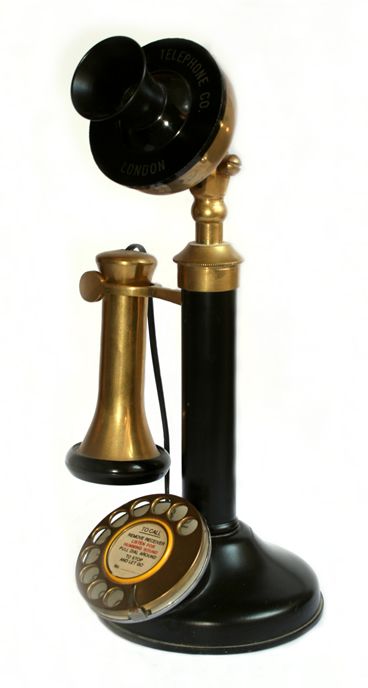 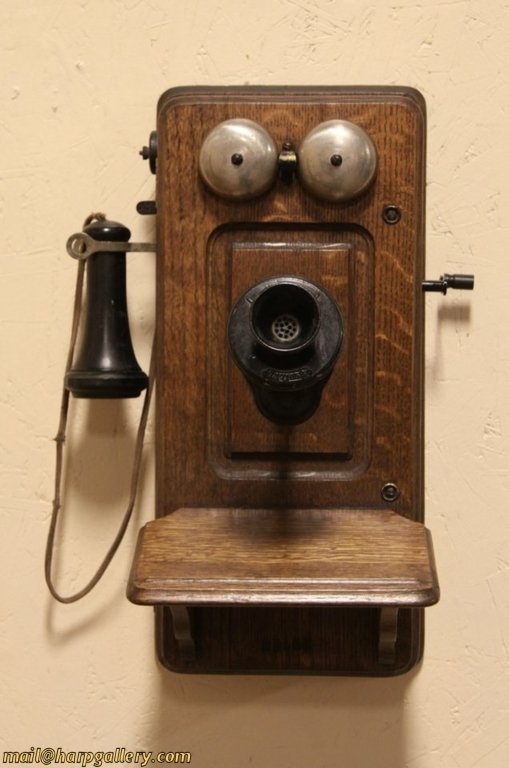 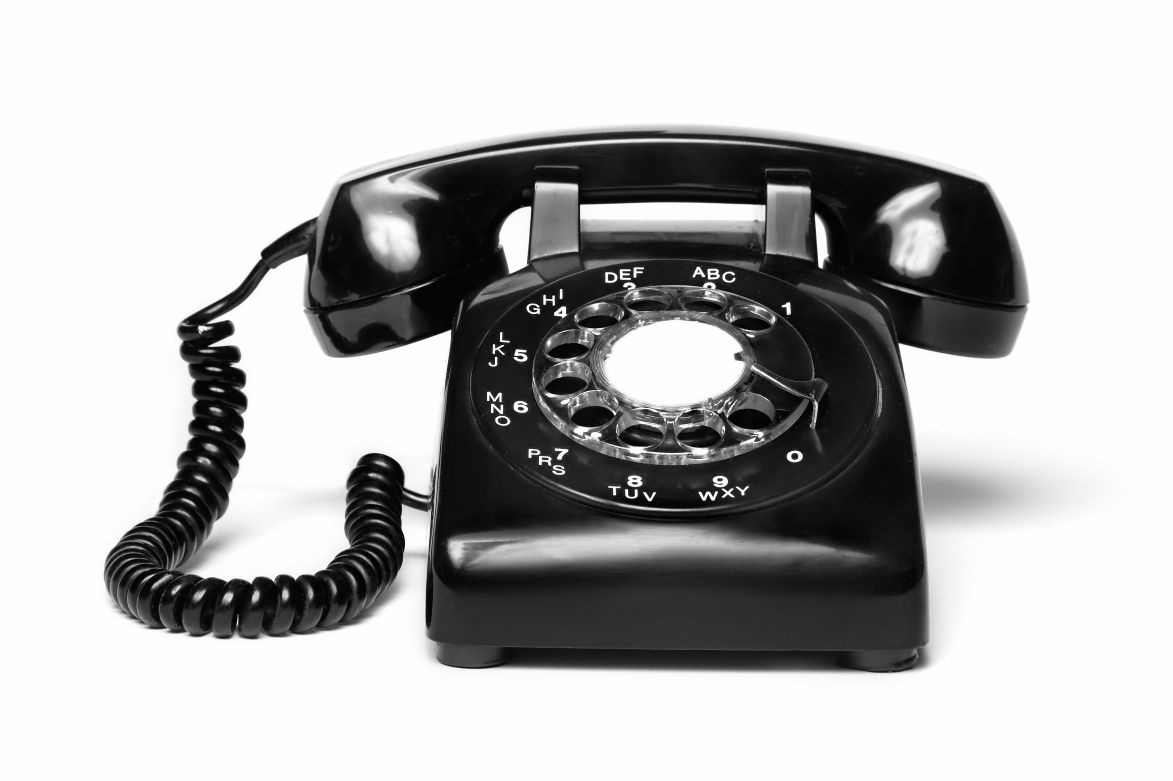 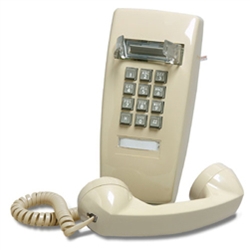 [Speaker Notes: Ask who had that one phone in the kitchen that had a long cord on it?]
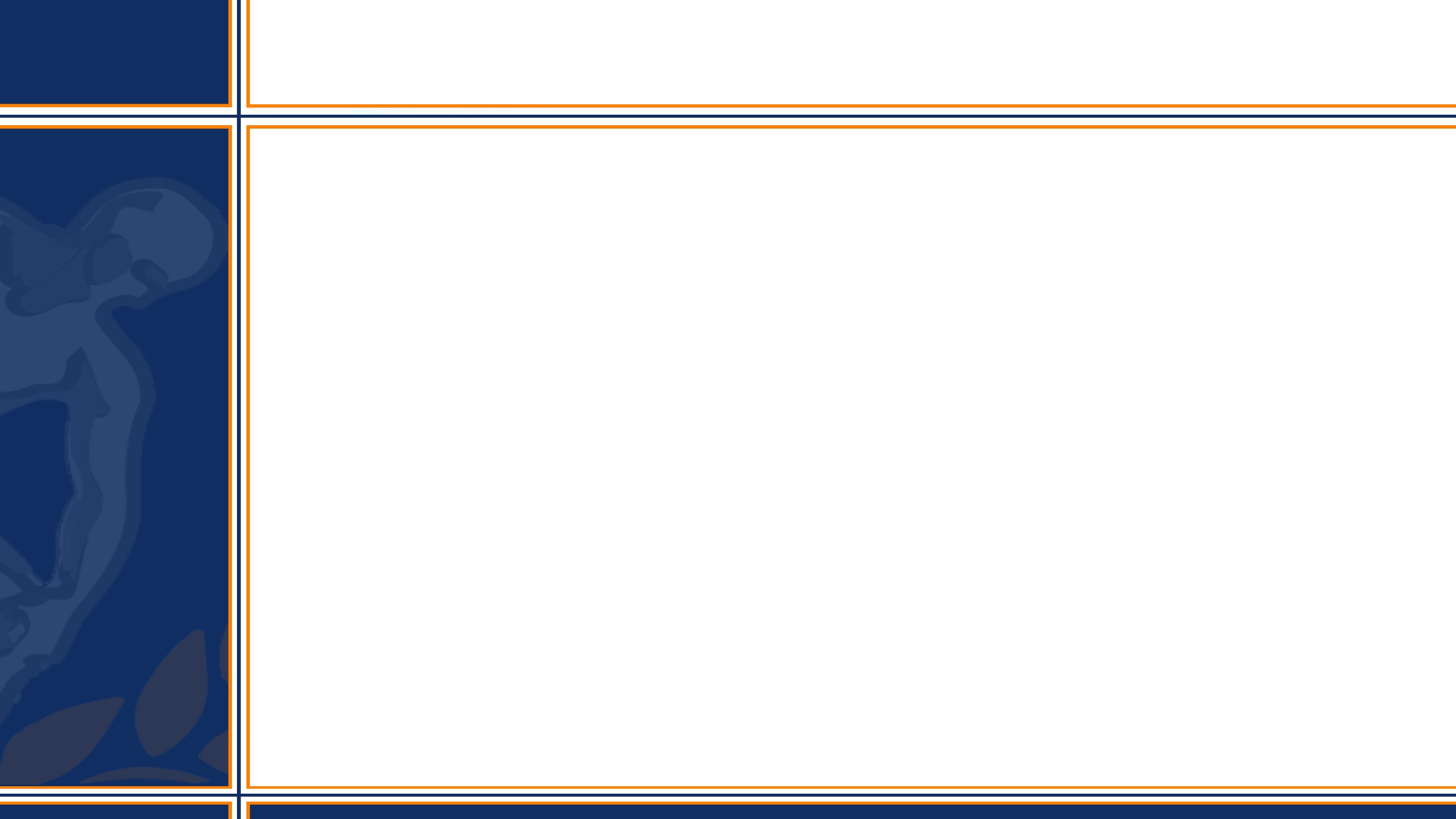 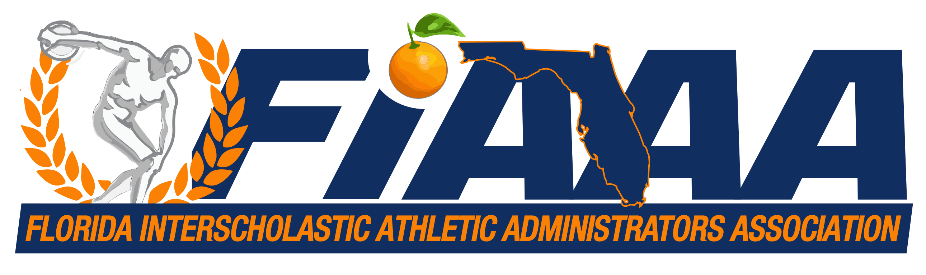 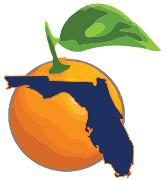 Technology
Work Smarter Not Harder…How TechnologyCan Work for You
Telephone Technology...
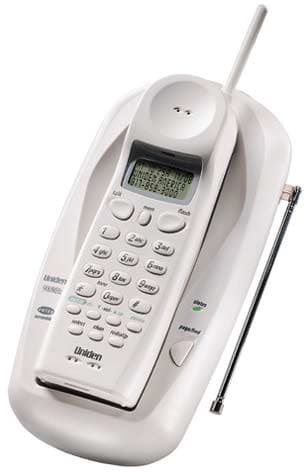 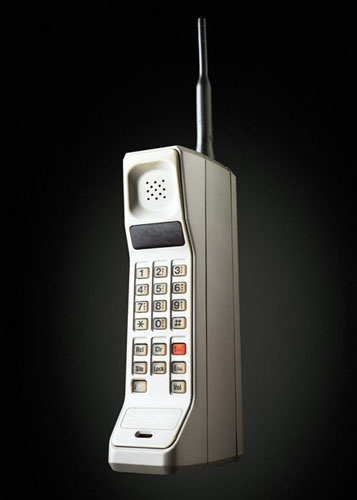 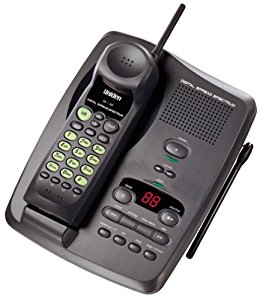 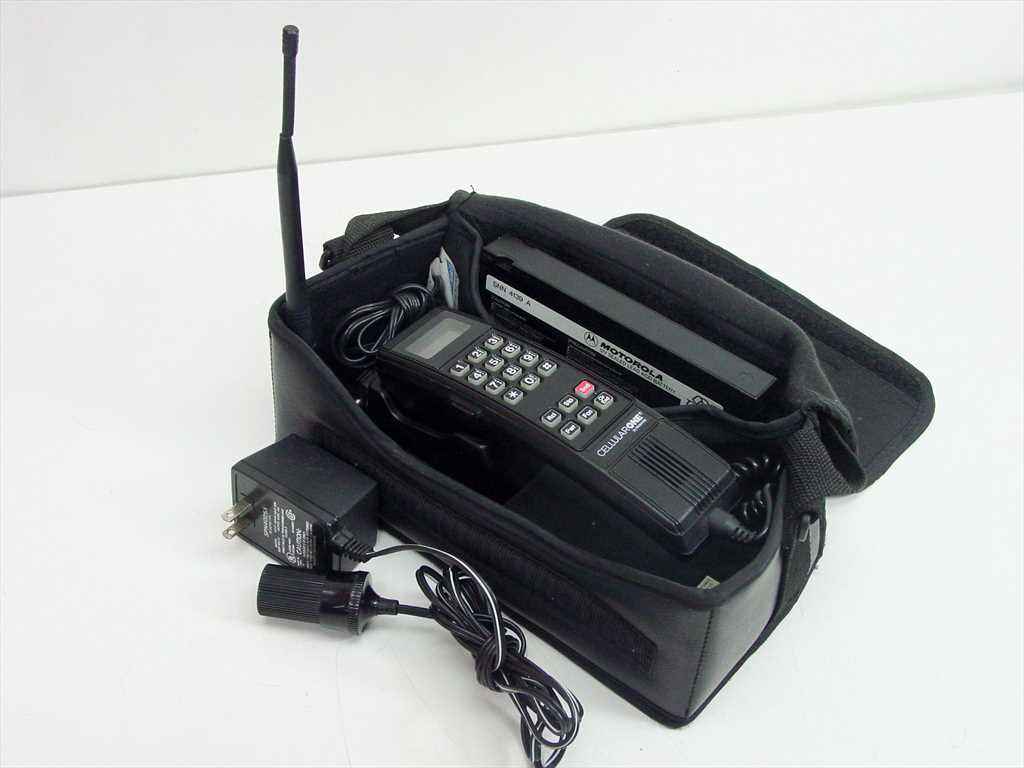 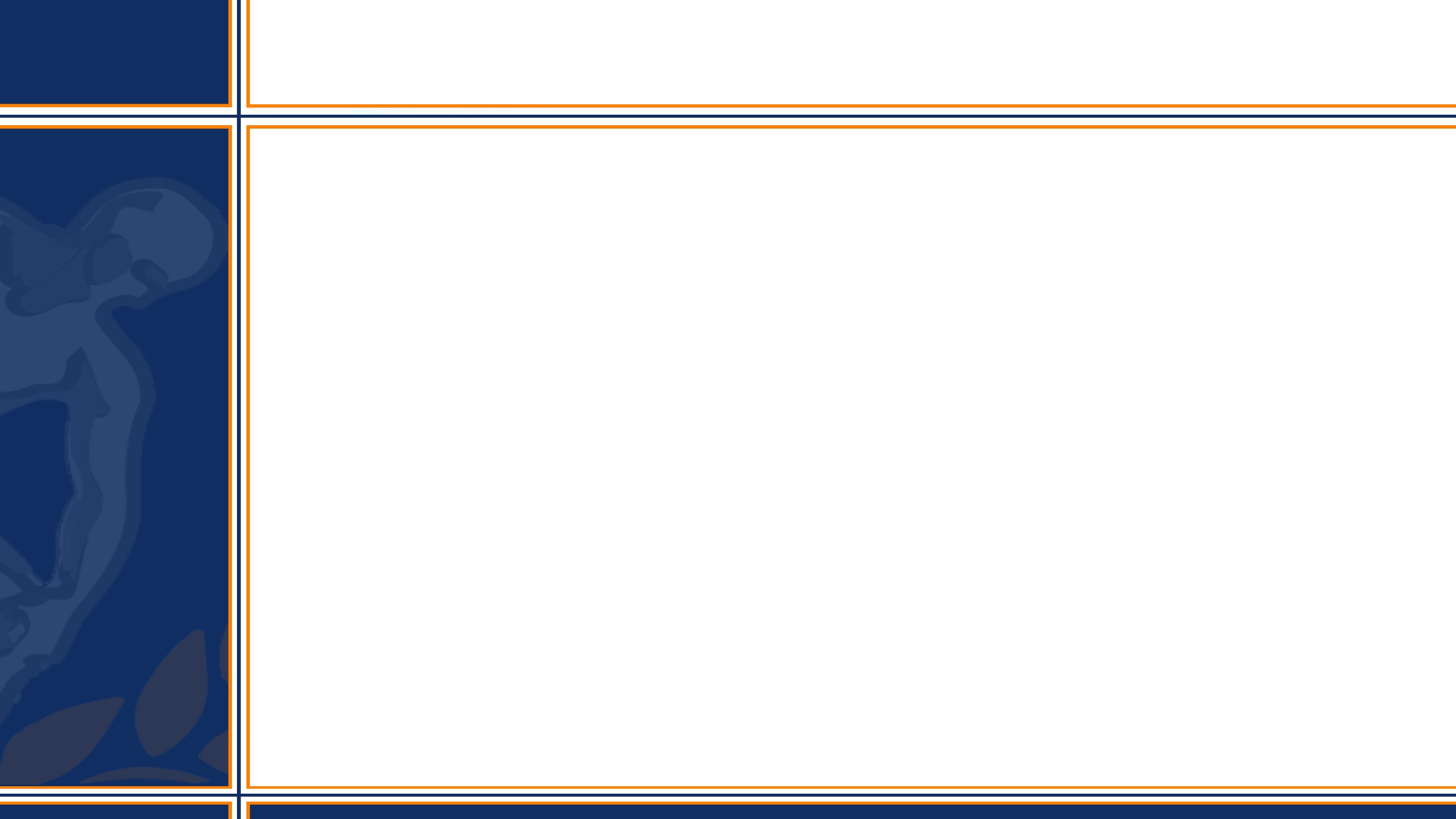 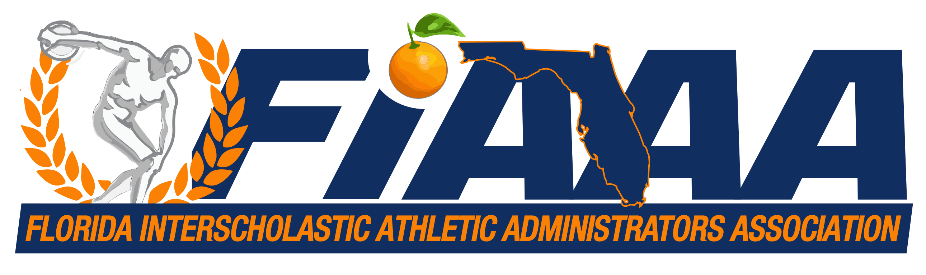 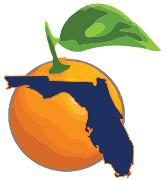 Technology
Work Smarter Not Harder…How TechnologyCan Work for You
Telephone Technology...
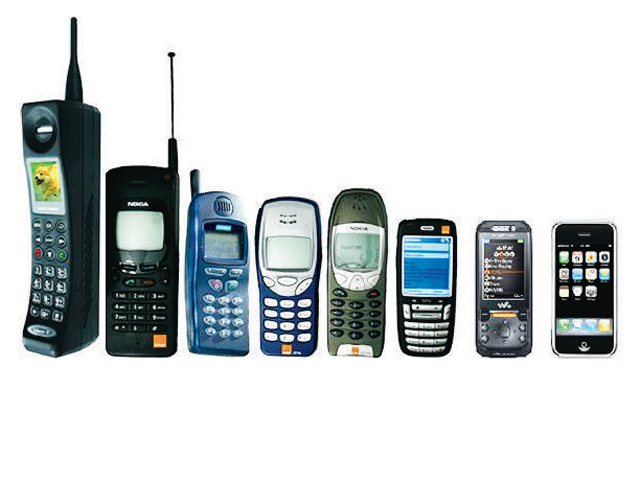 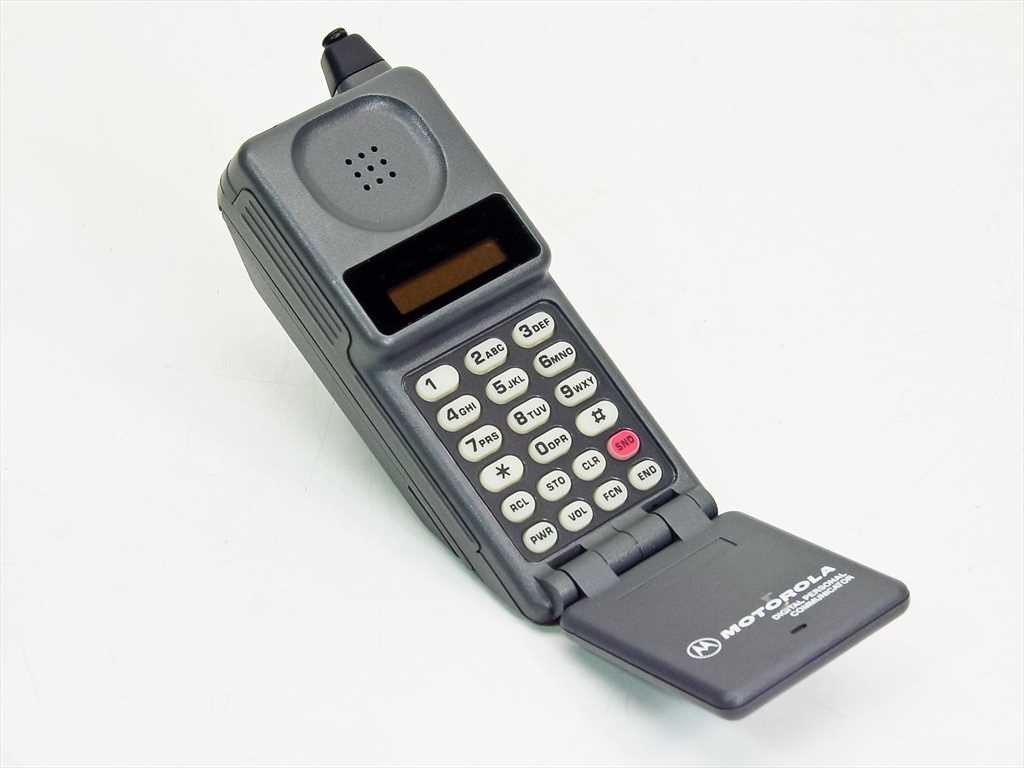 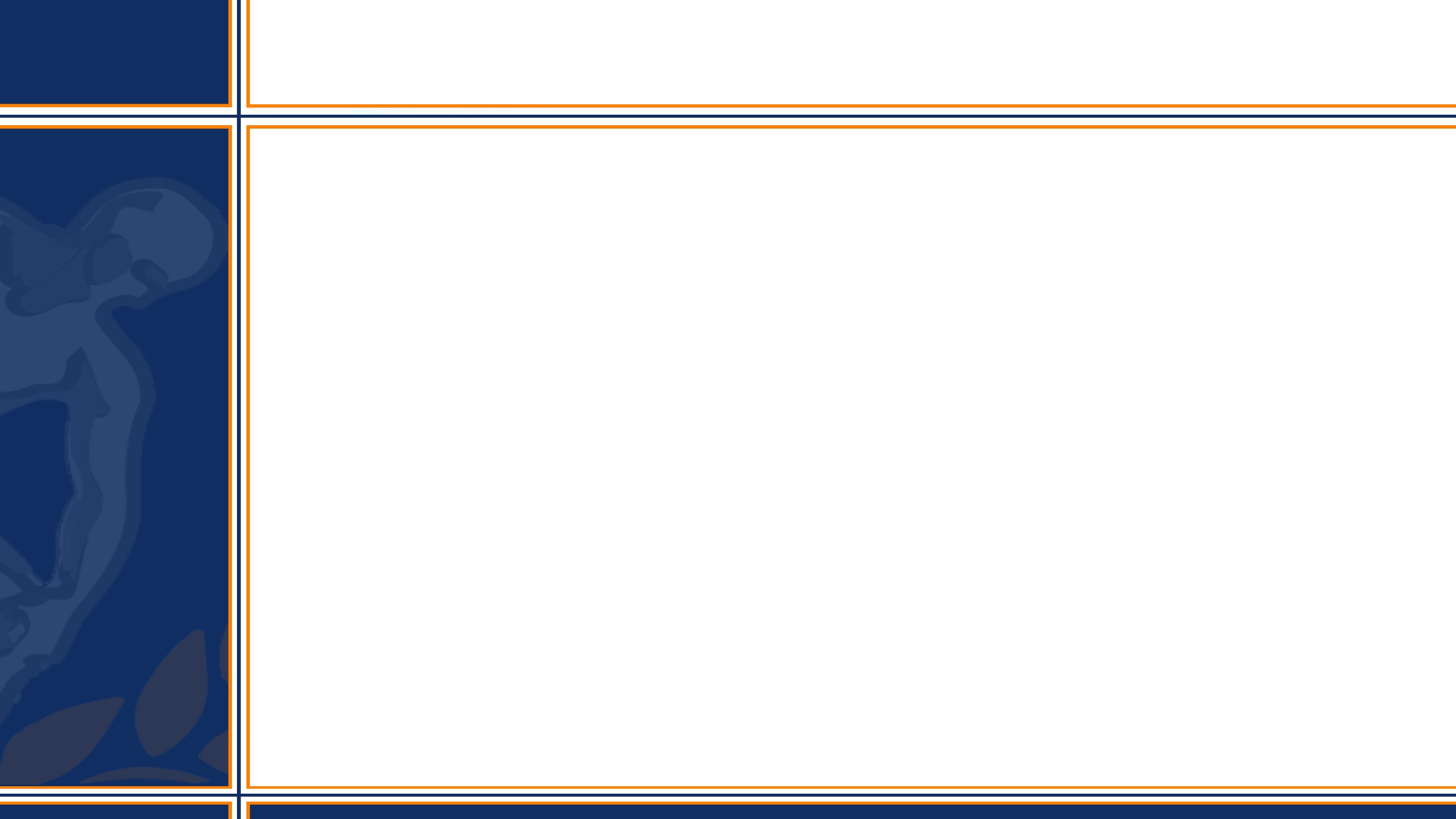 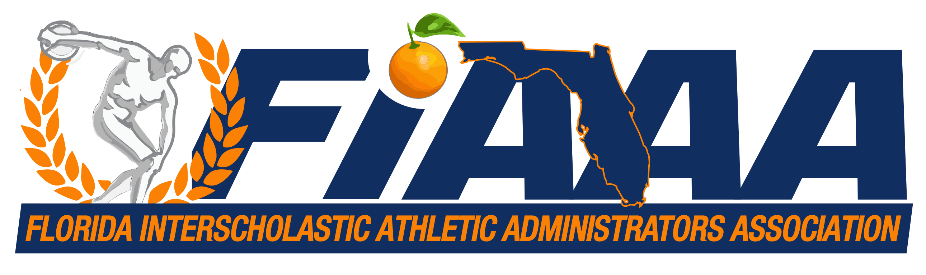 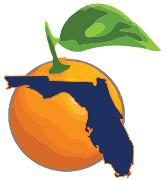 Technology
Work Smarter Not Harder…How TechnologyCan Work for You
The Smartphone...
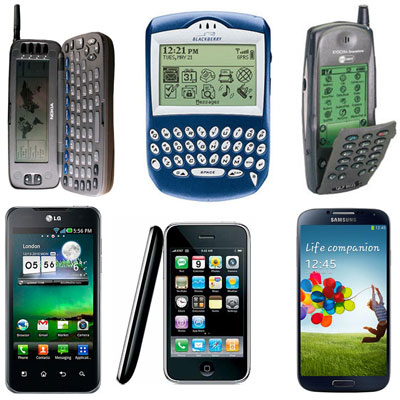 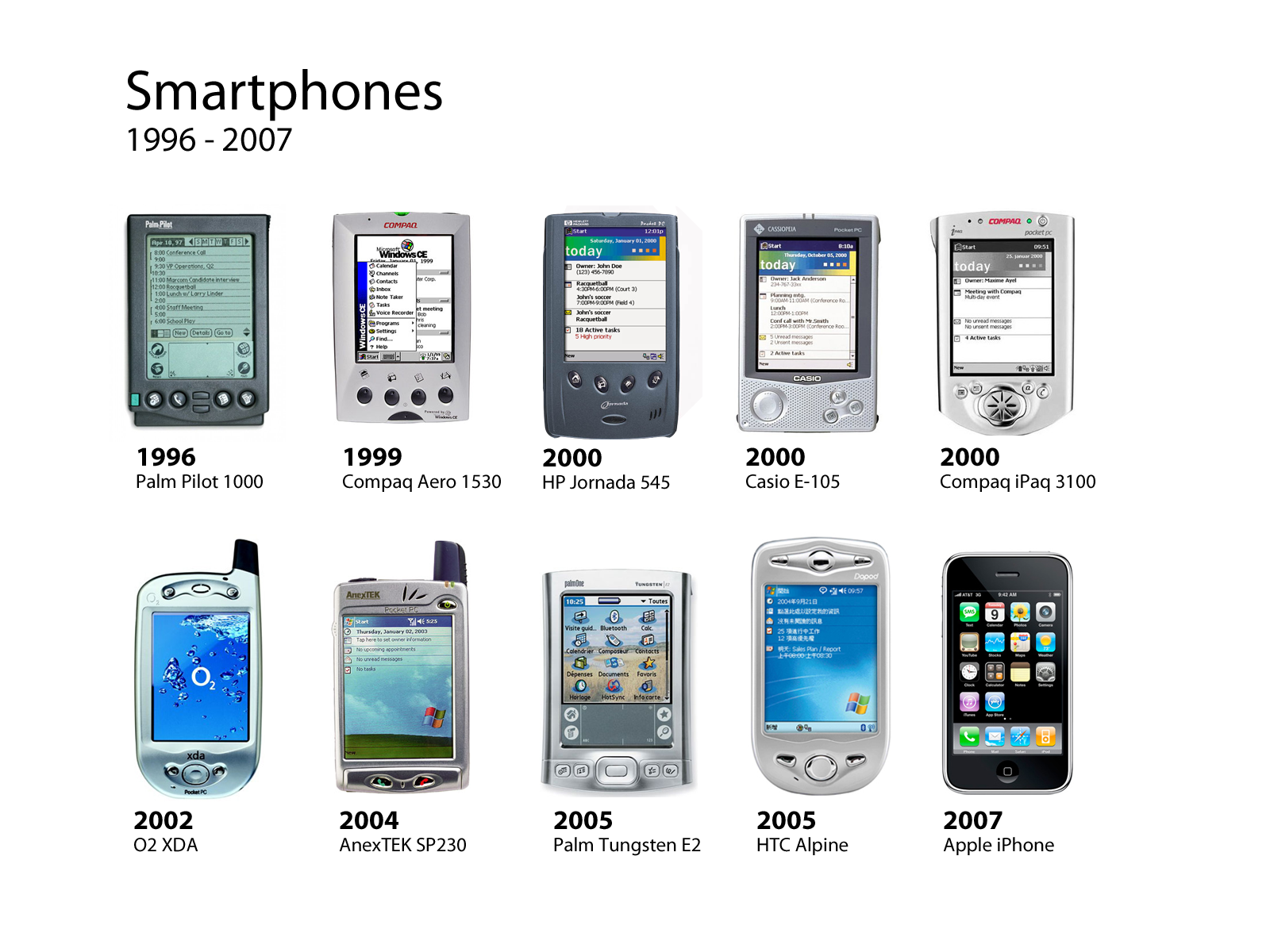 [Speaker Notes: This is where you will show YouTube video of man running out of hospital]
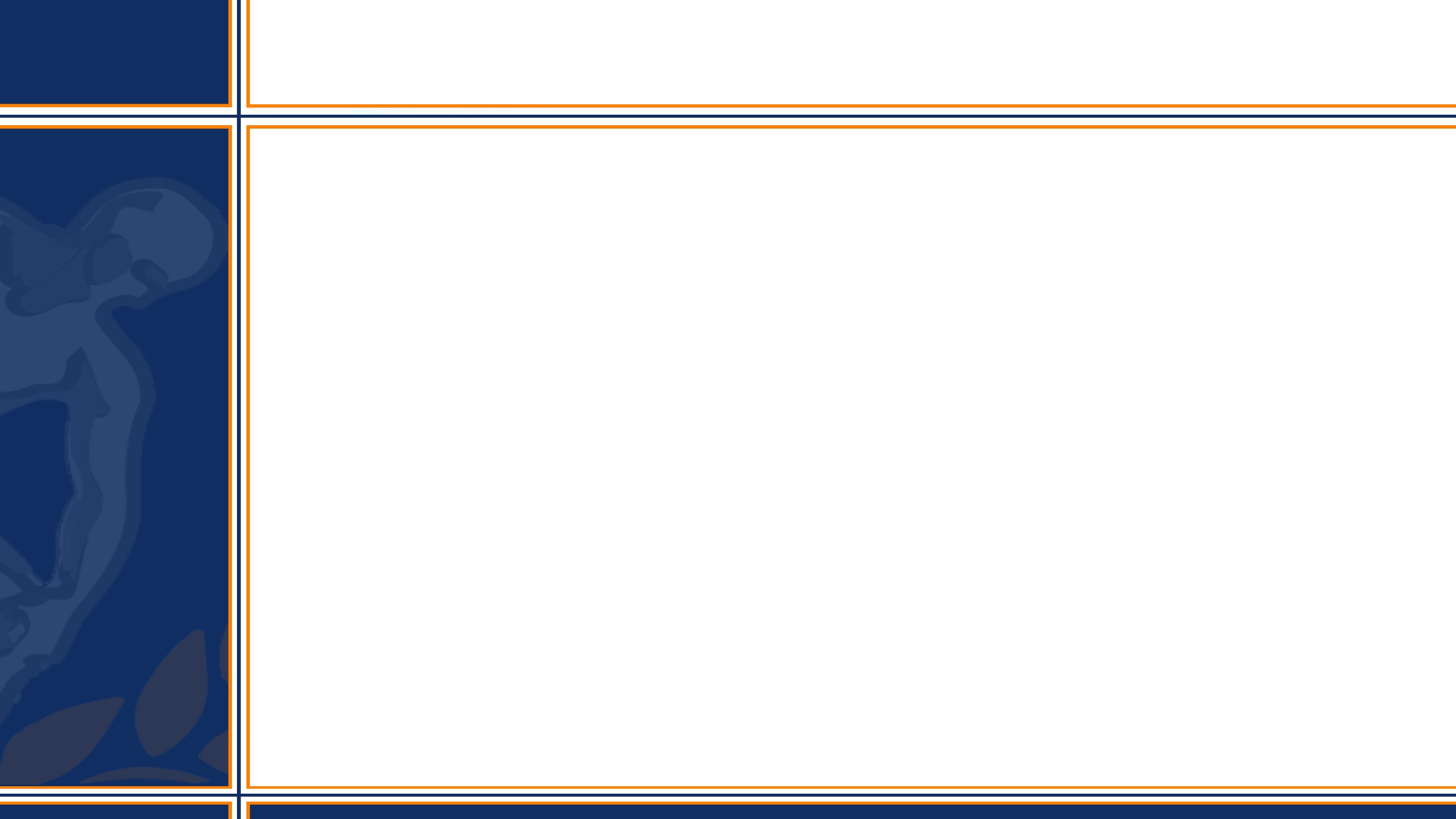 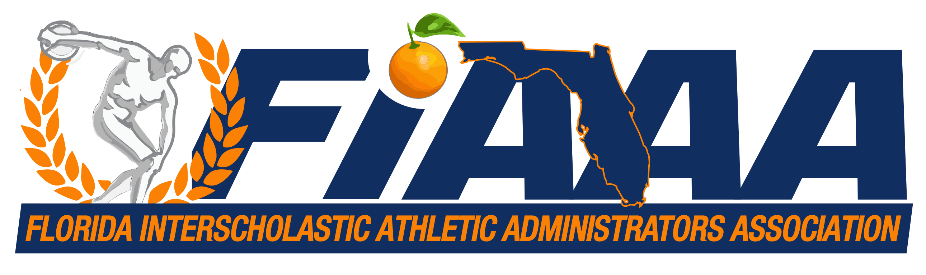 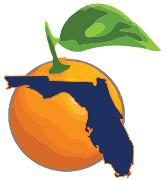 Technology
Work Smarter Not Harder…How TechnologyCan Work for You
Has this ever happened to you?
https://www.youtube.com/watch?v=3NwwmDD2tSc
[Speaker Notes: Has this ever happened to you?]
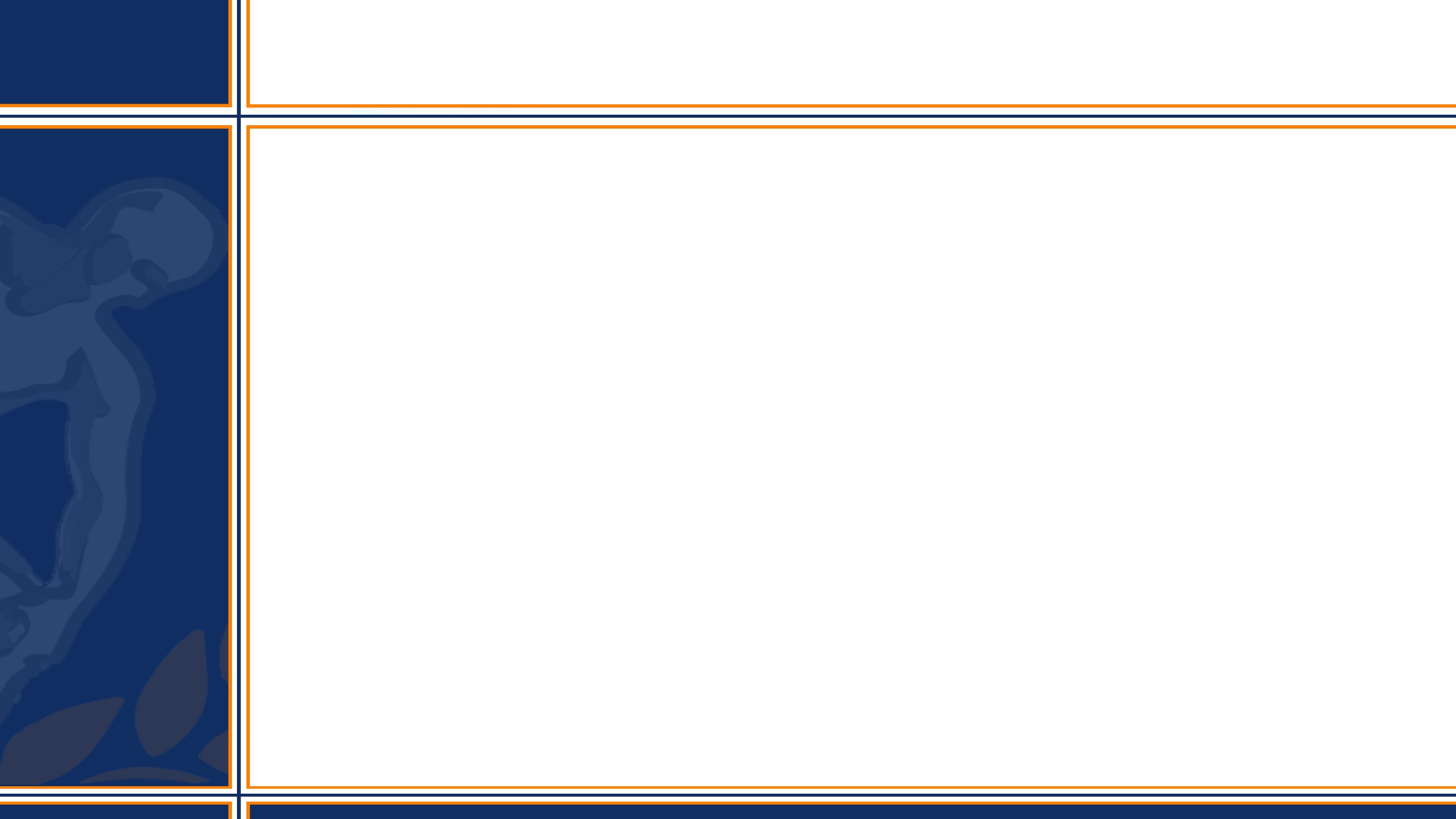 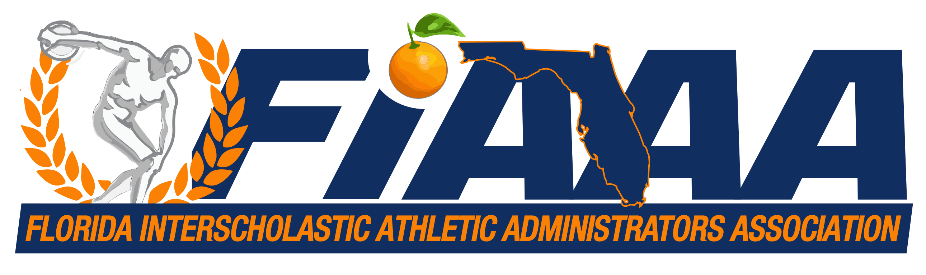 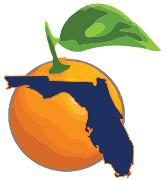 Technology
Work Smarter Not Harder…How TechnologyCan Work for You
Situations Athletic Administrators Face Everyday
Schedule Management
Facilities Usage
Coordinate Transportation
Coordinate Officials
Contracts
Roster Management
Student Eligibility
Statistics
Print Awards
Games Results
Activities Management
Financial Tracking
User Management
Group Email Features
Manage Email Alerts
[Speaker Notes: Ask for best practices for each situation]
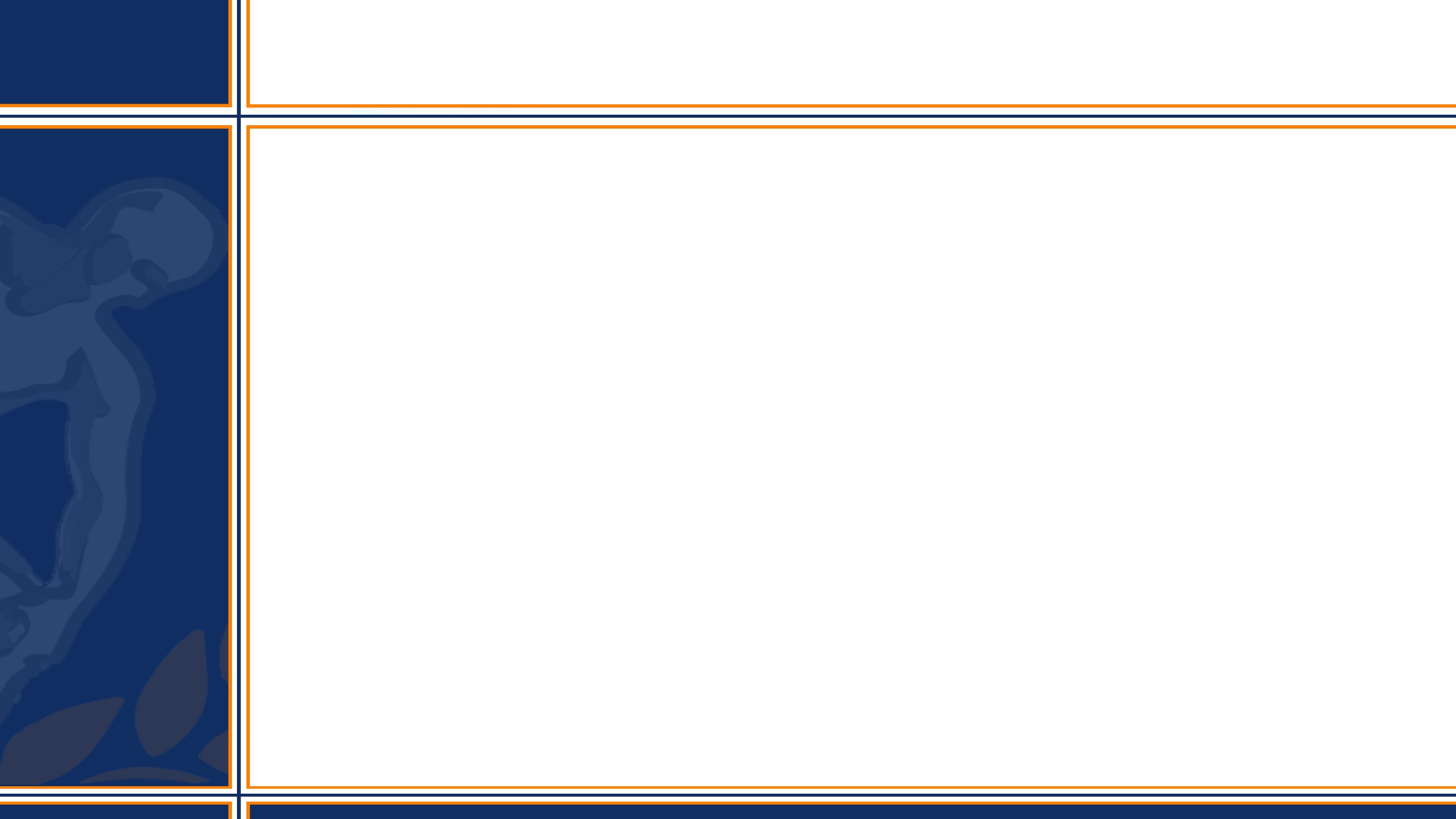 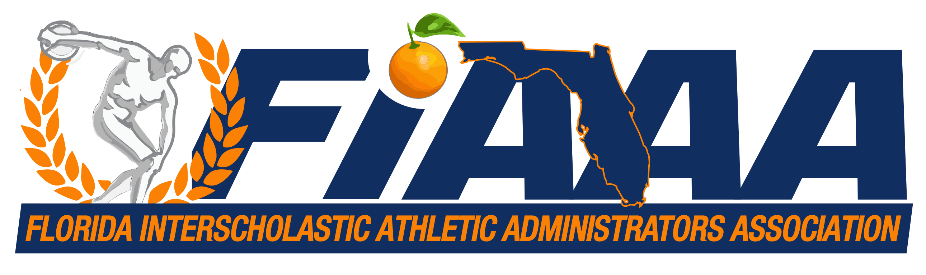 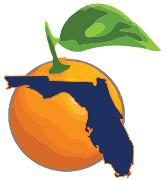 Technology
Work Smarter Not Harder…How TechnologyCan Work for You
Peripherals Needed to Be Effective As An AD
Desktop Computer
Laptop
Tablet
Scanner
Color Laser Printer
Jump Drive
Dual Monitors (or more)
Smartphone
Smartwatch
Headphones
iCloud Storage
Potable Charger
Charging Cables
Bookbag
[Speaker Notes: Ask for best practices for each situation]
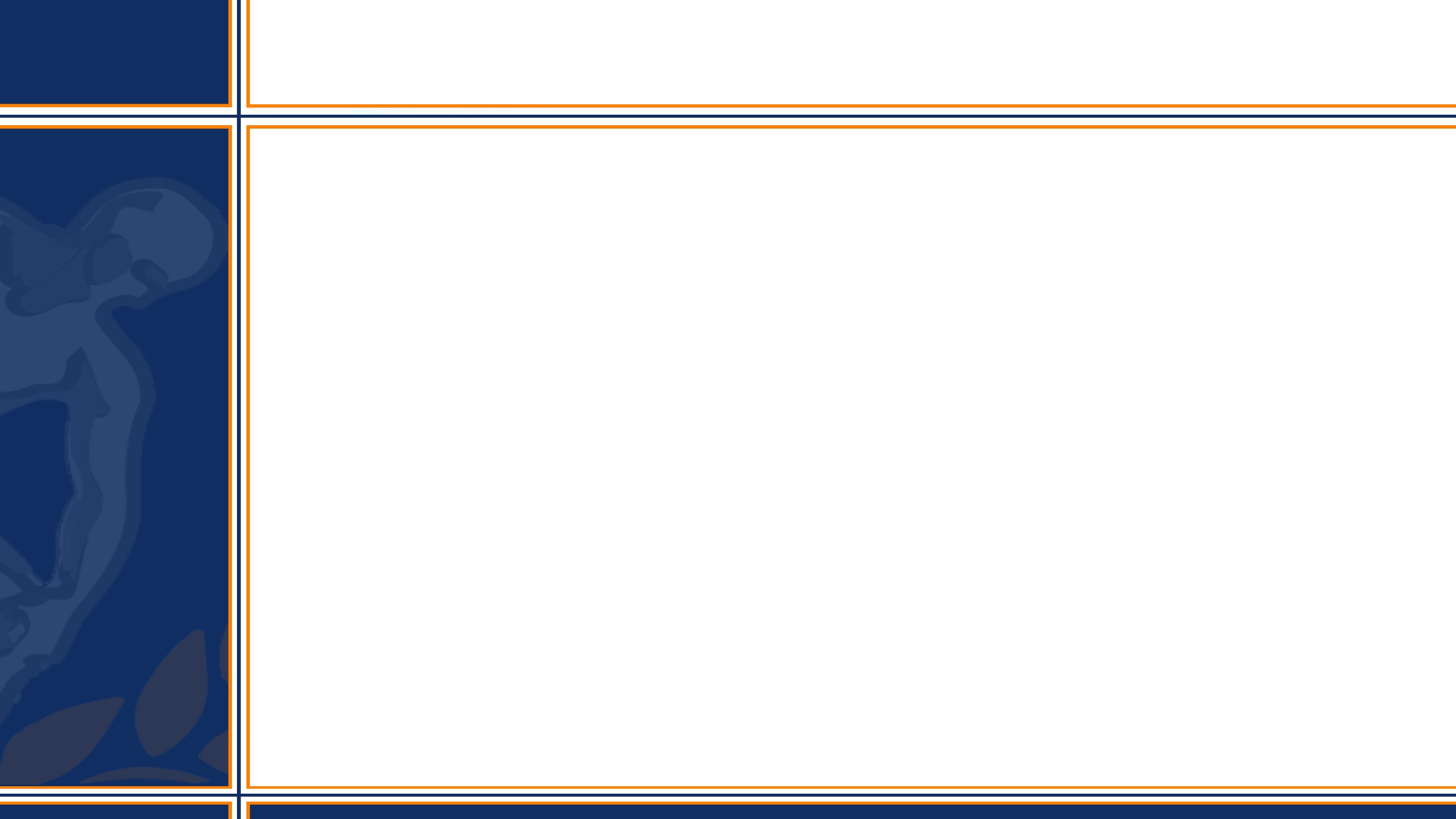 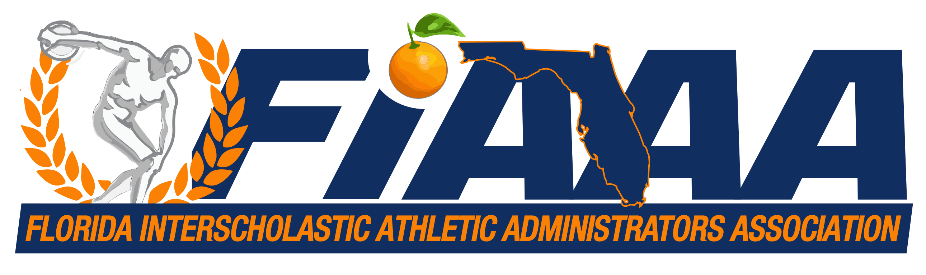 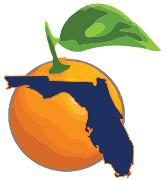 Technology
Work Smarter Not Harder…How TechnologyCan Work for You
What does this picture say to you?
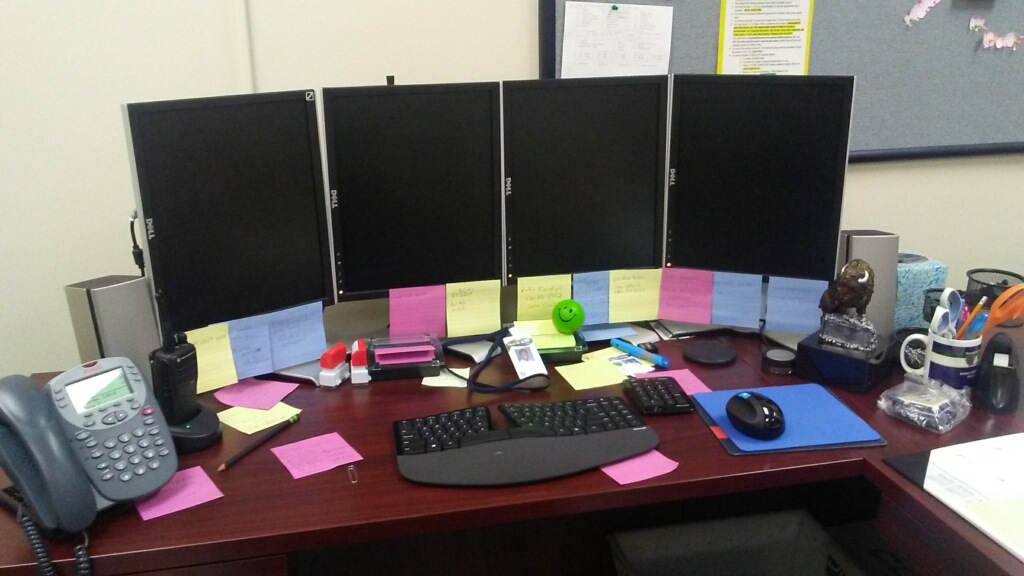 [Speaker Notes: Why four monitors?
Comfortable mouse
Ergonomic keyboard
Post-it Notes at the ready]
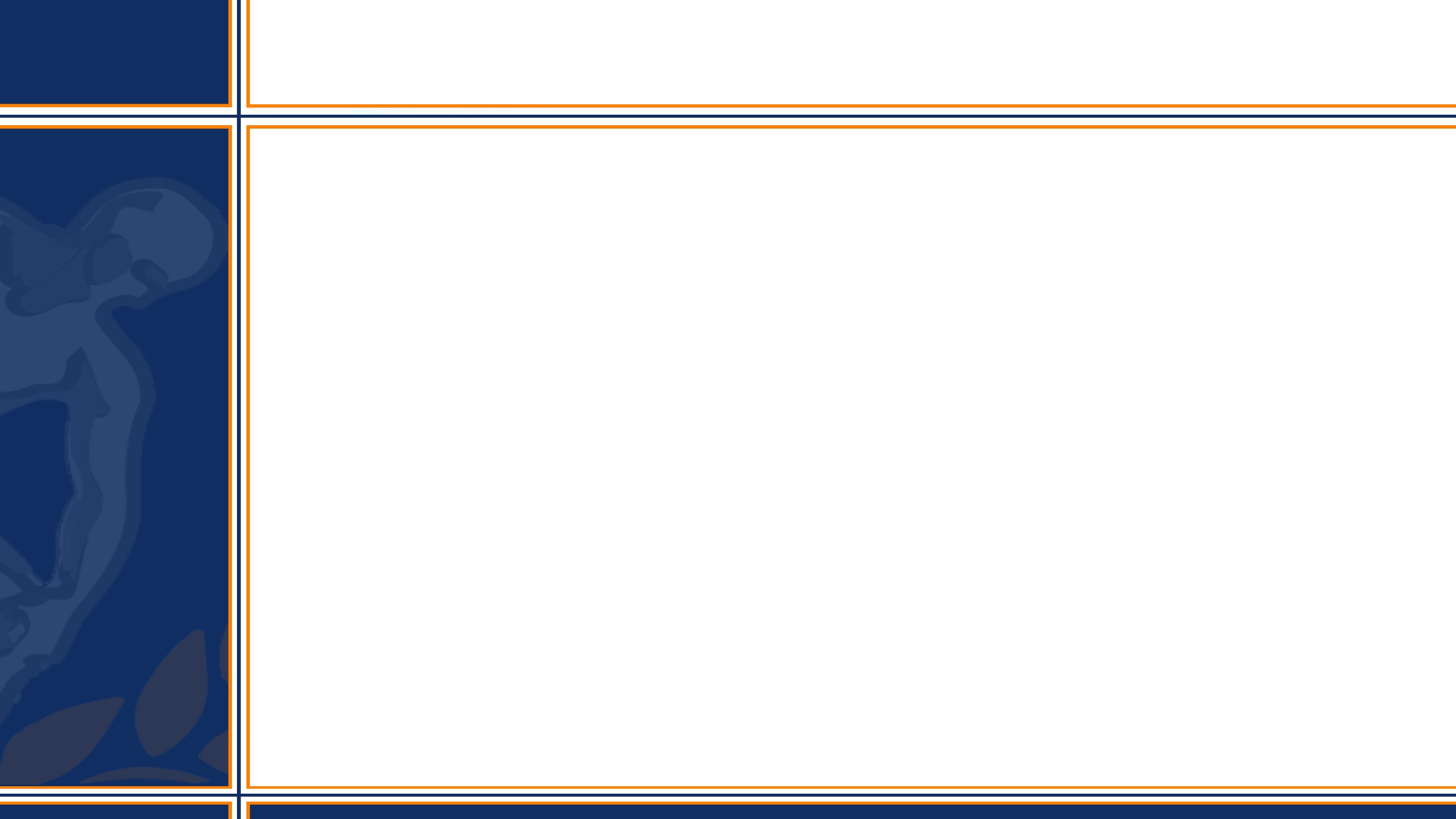 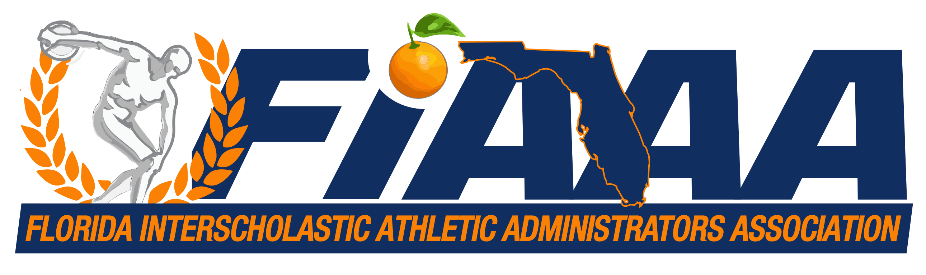 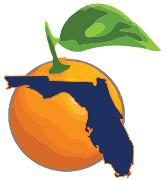 Technology
Work Smarter Not Harder…How TechnologyCan Work for You
Essentials Applications for Athletic Directors
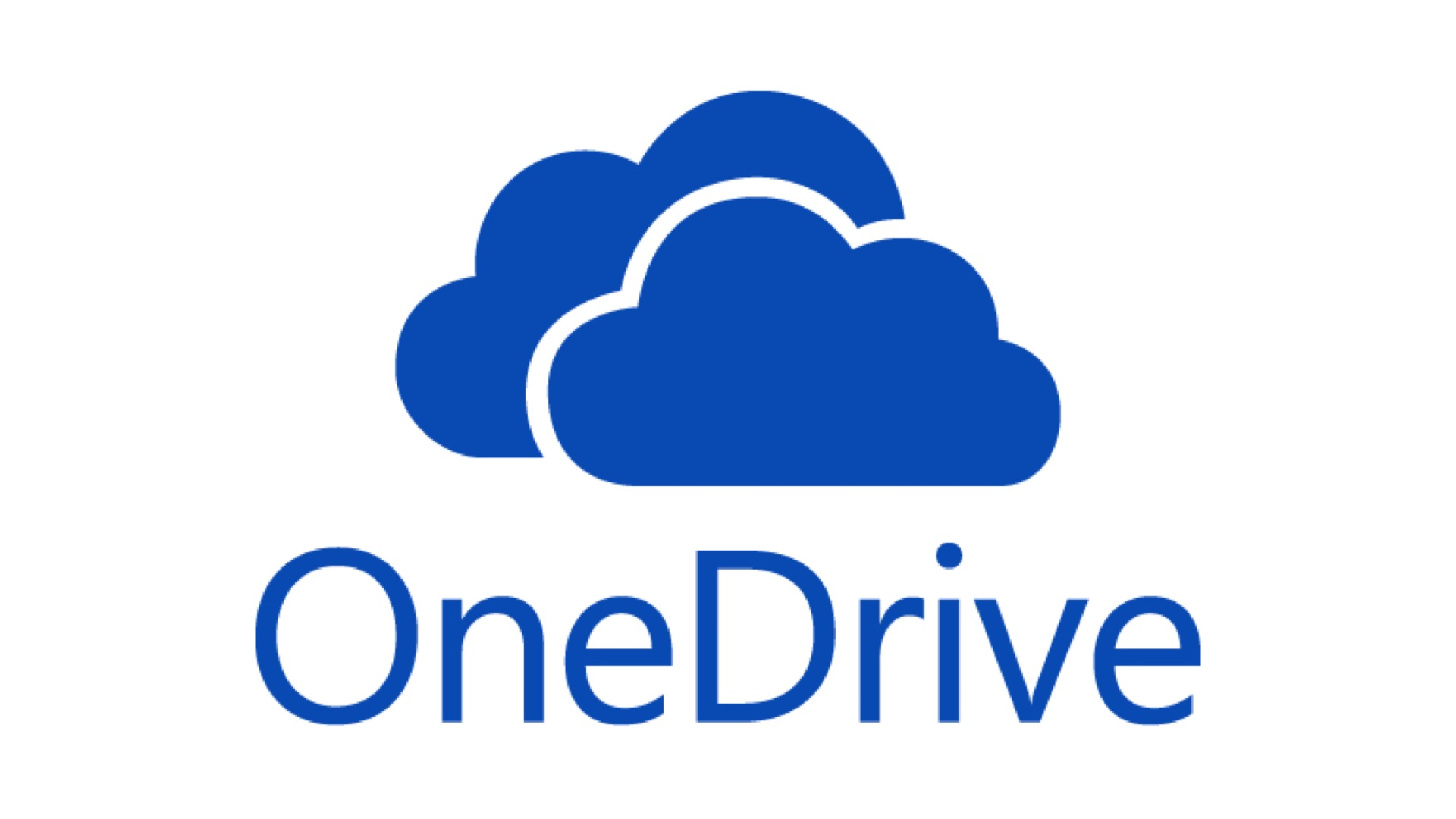 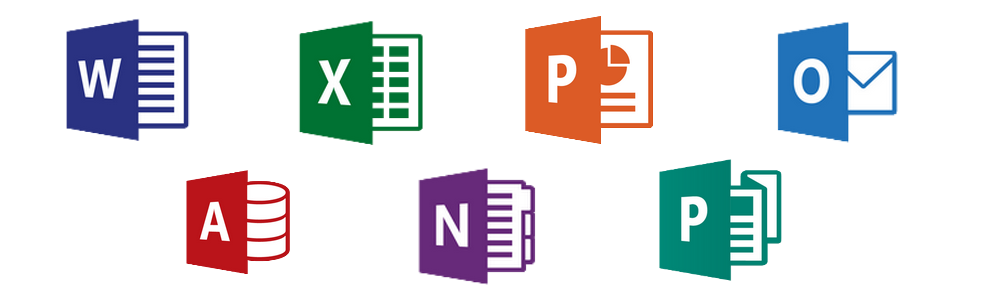 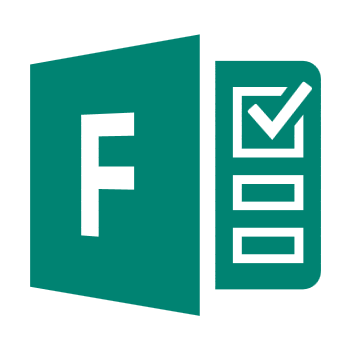 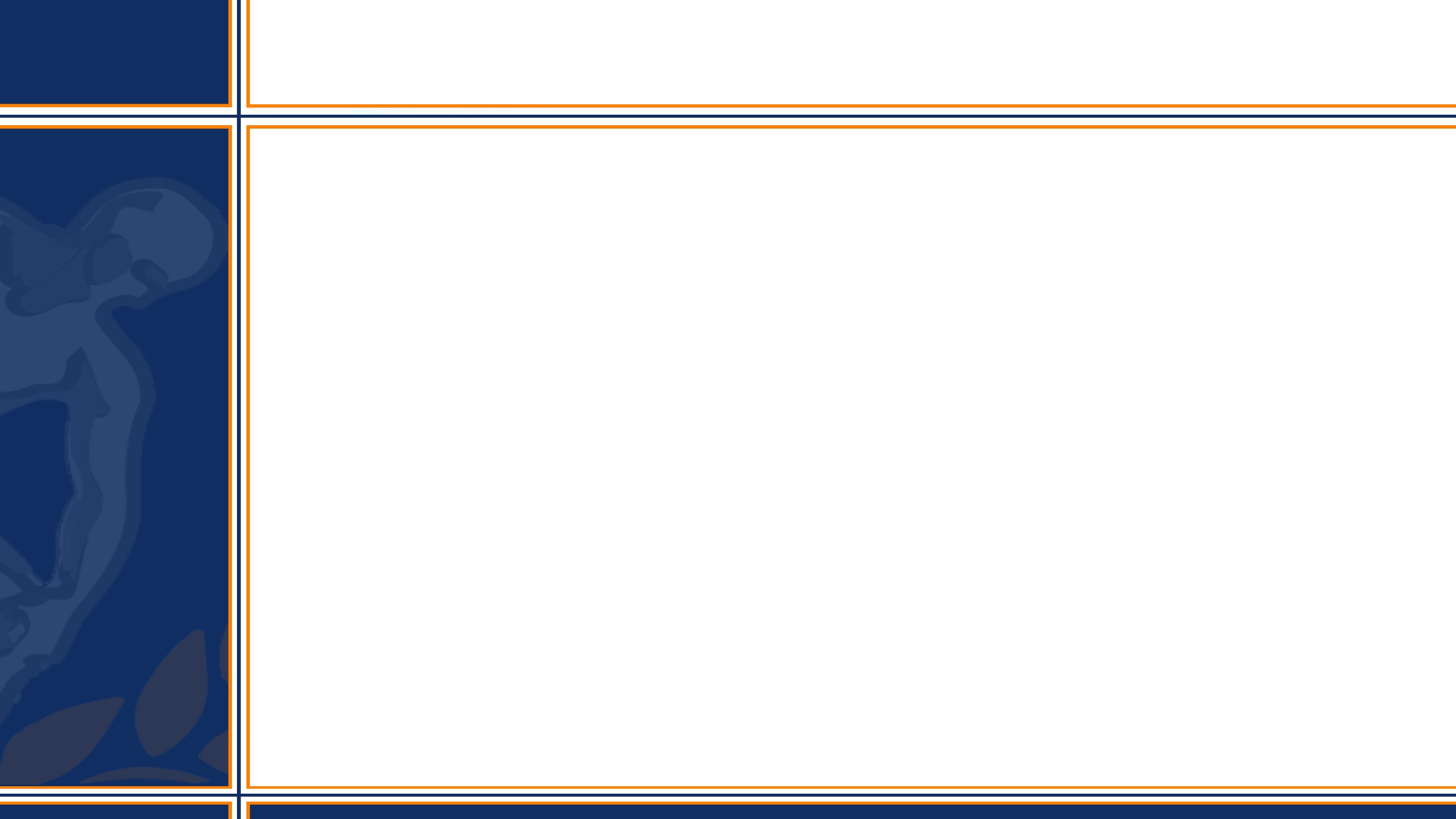 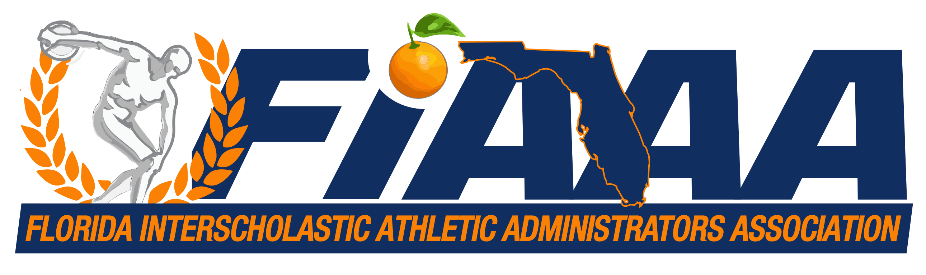 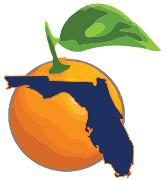 Technology
Work Smarter Not Harder…How TechnologyCan Work for You
How would you rank the following?
Outlook
Excel
Access
Word
OneNote
OneDrive
Forms
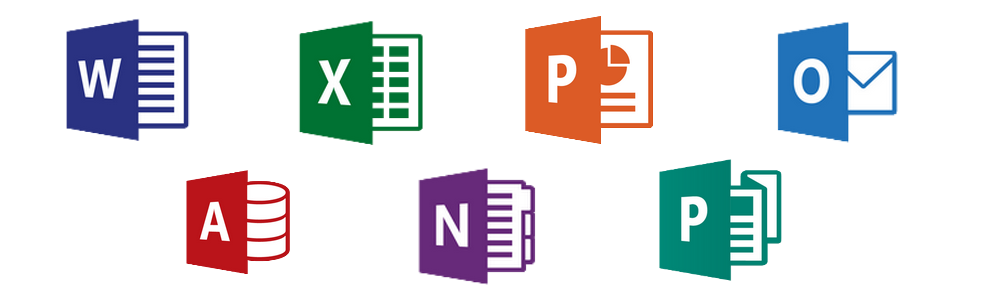 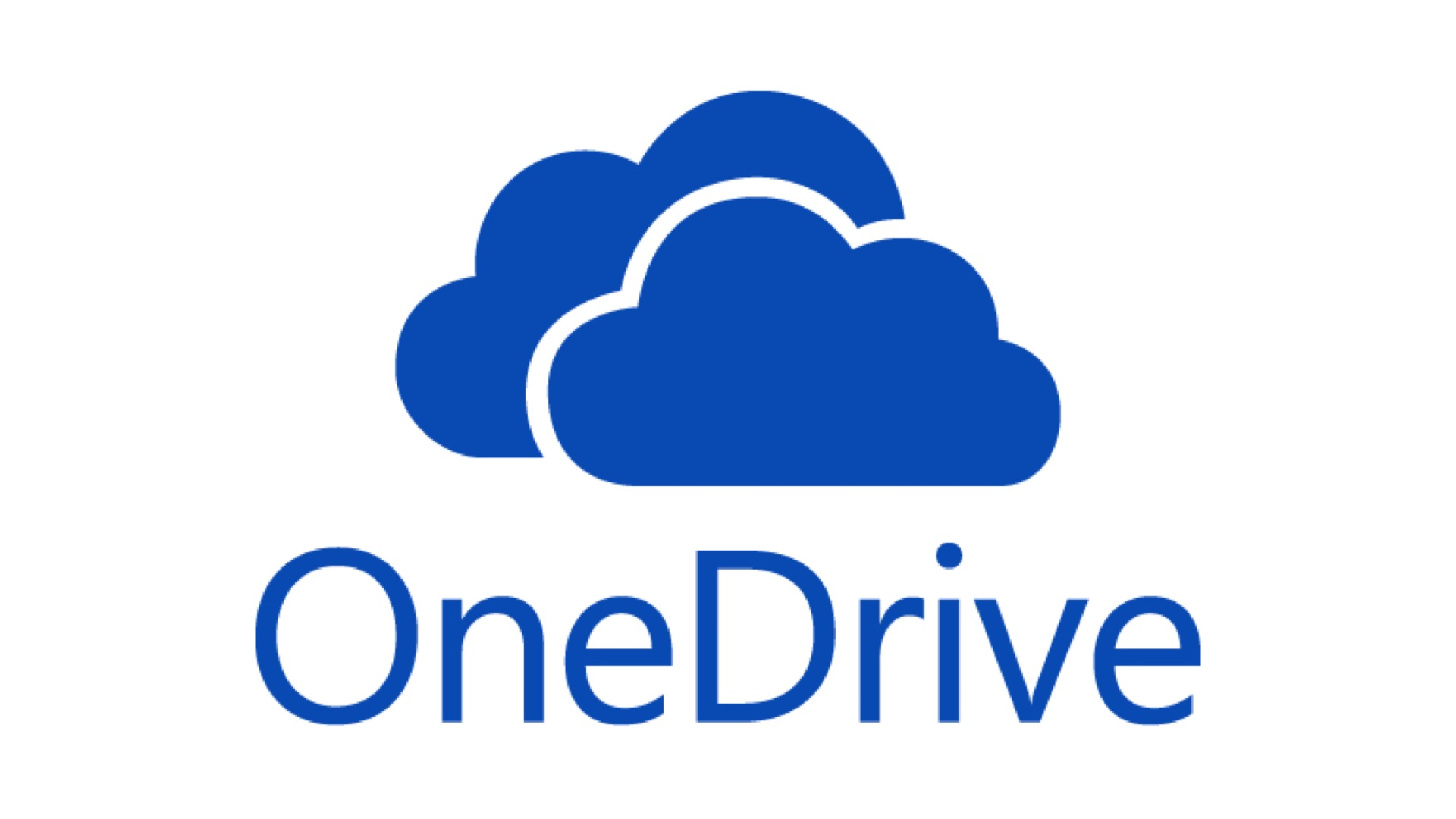 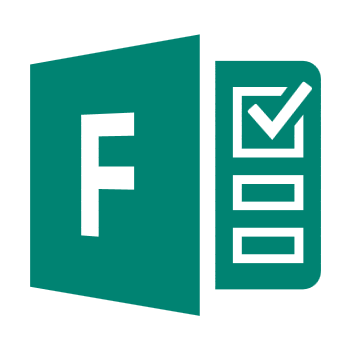 [Speaker Notes: How would you rank?
Then show my ranking]
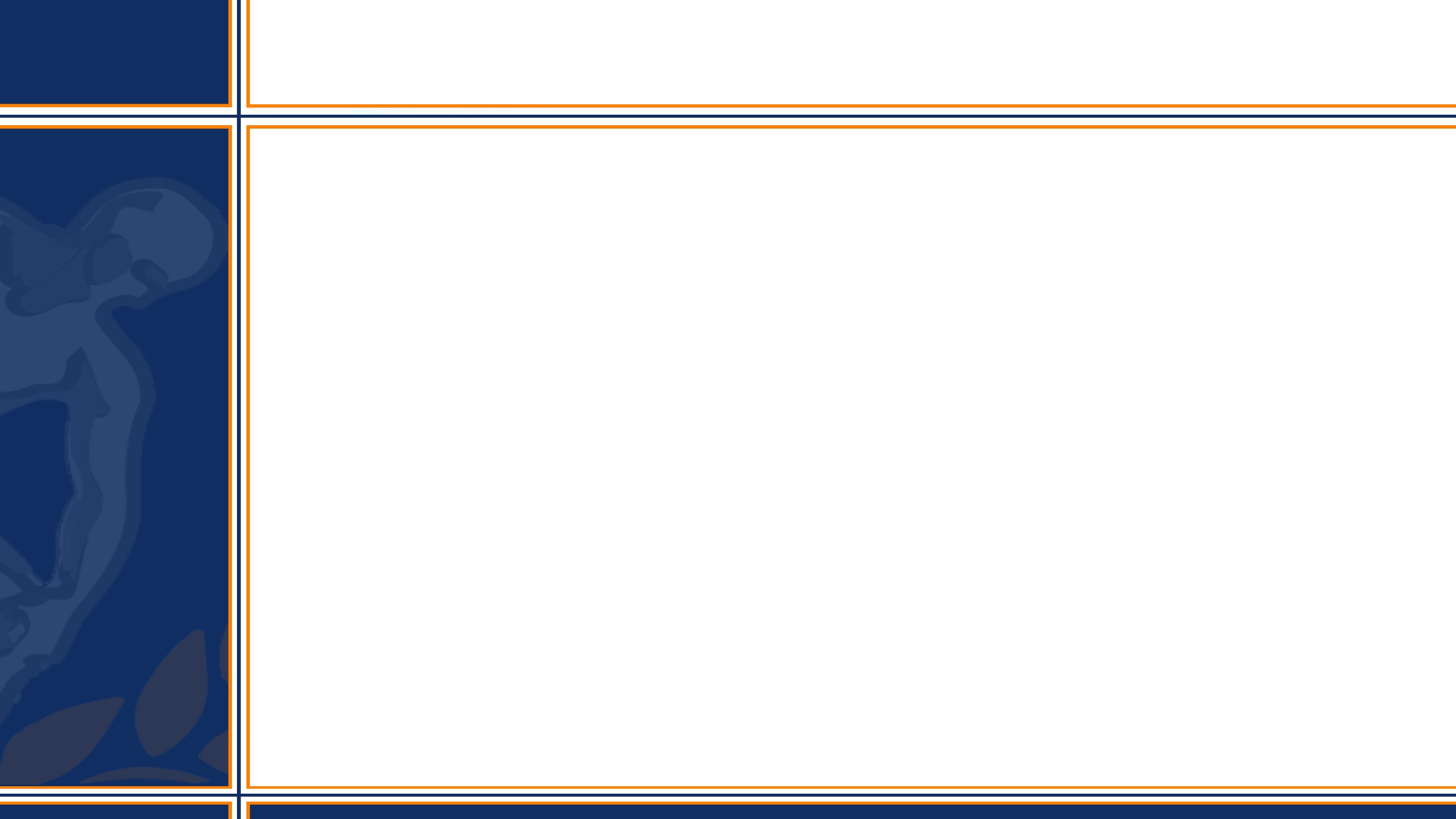 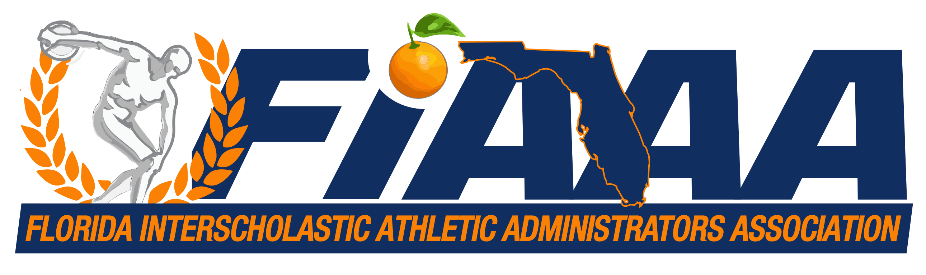 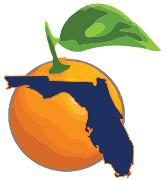 Technology
Work Smarter Not Harder…How TechnologyCan Work for You
How I use Outlook?
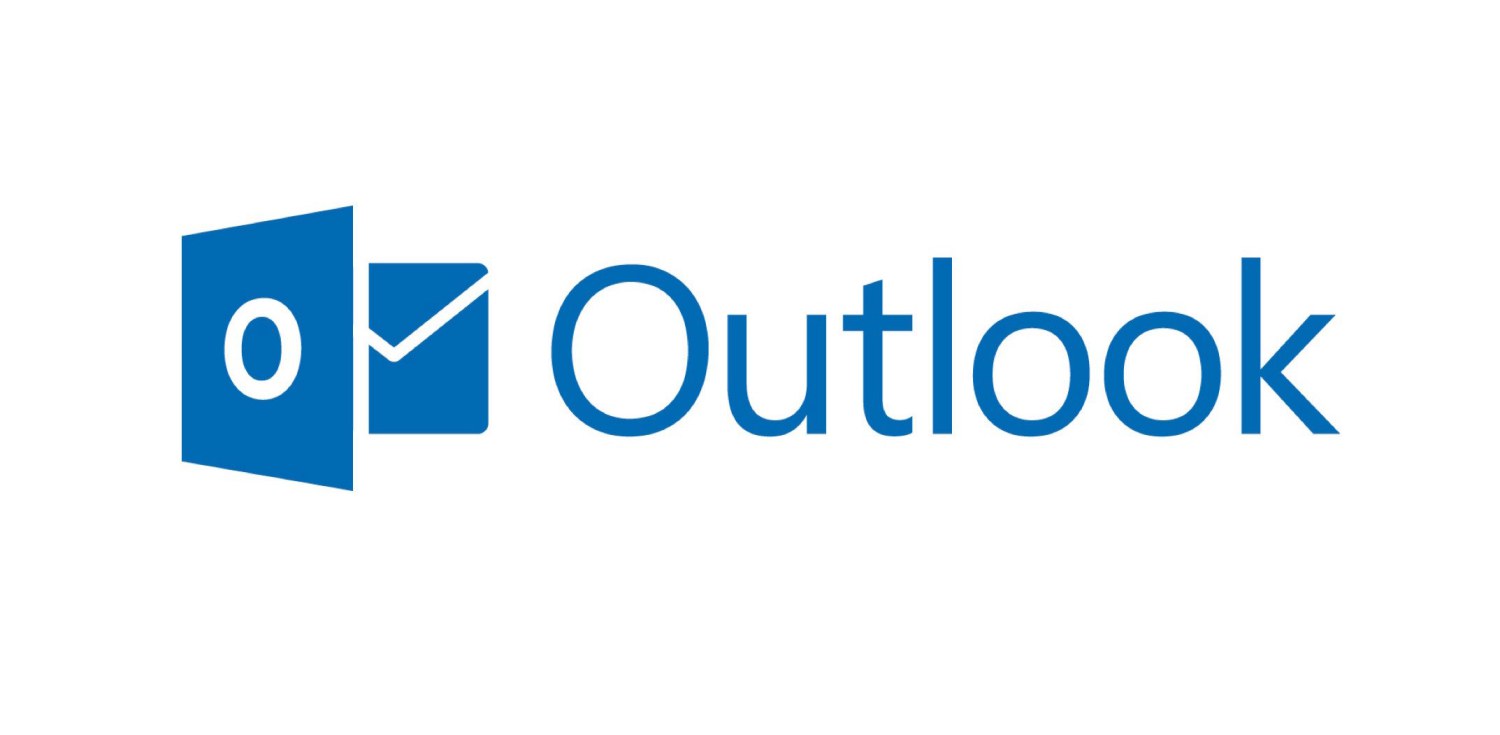 [Speaker Notes: How would you rank?
Then show my ranking]
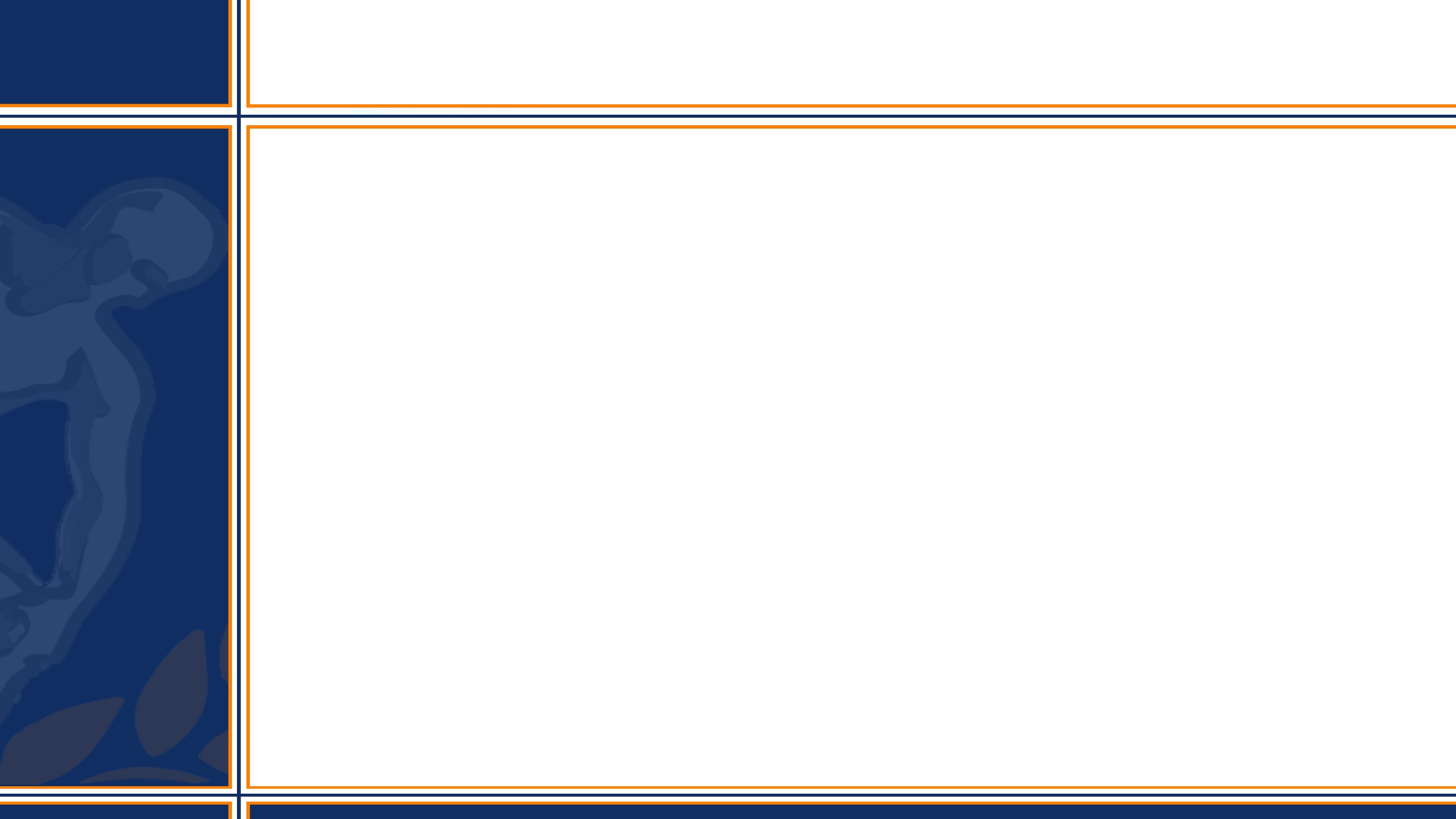 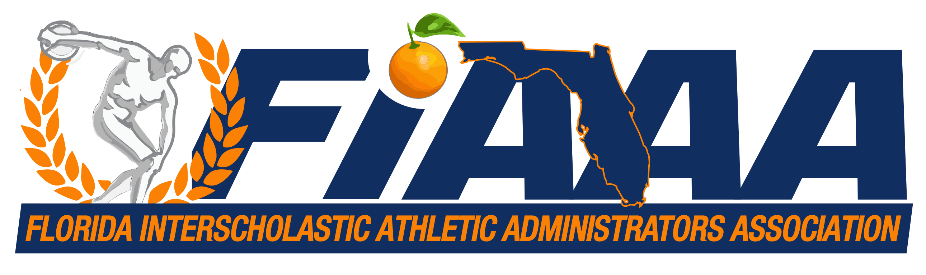 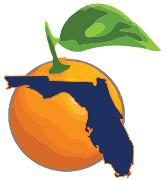 Technology
Work Smarter Not Harder…How TechnologyCan Work for You
My Outlook Calendar
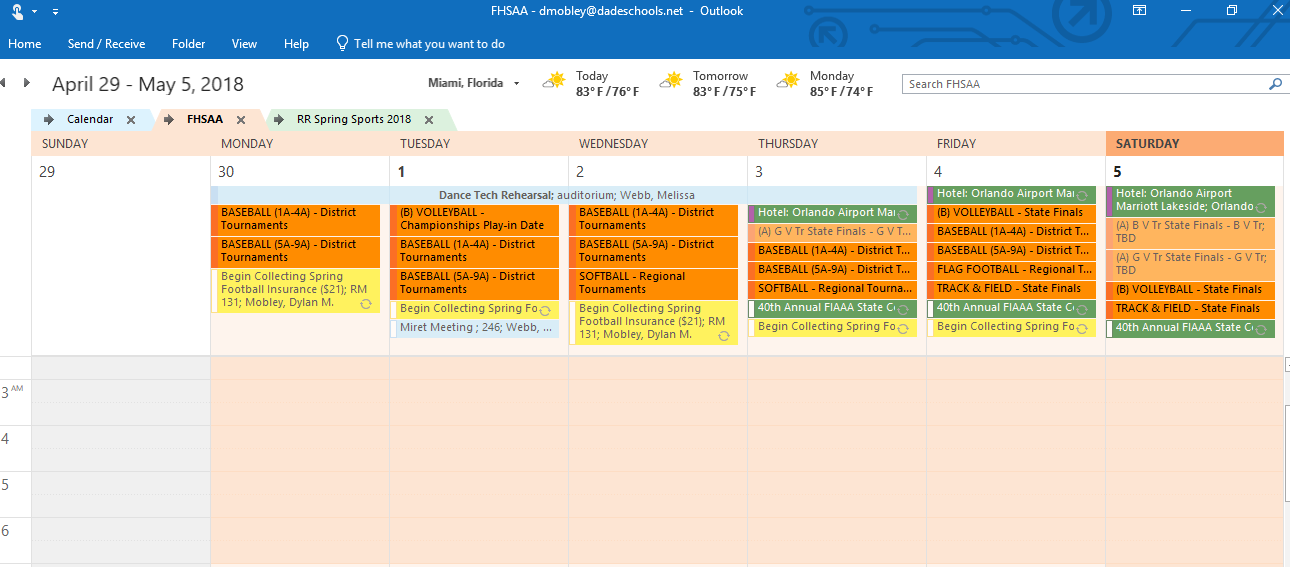 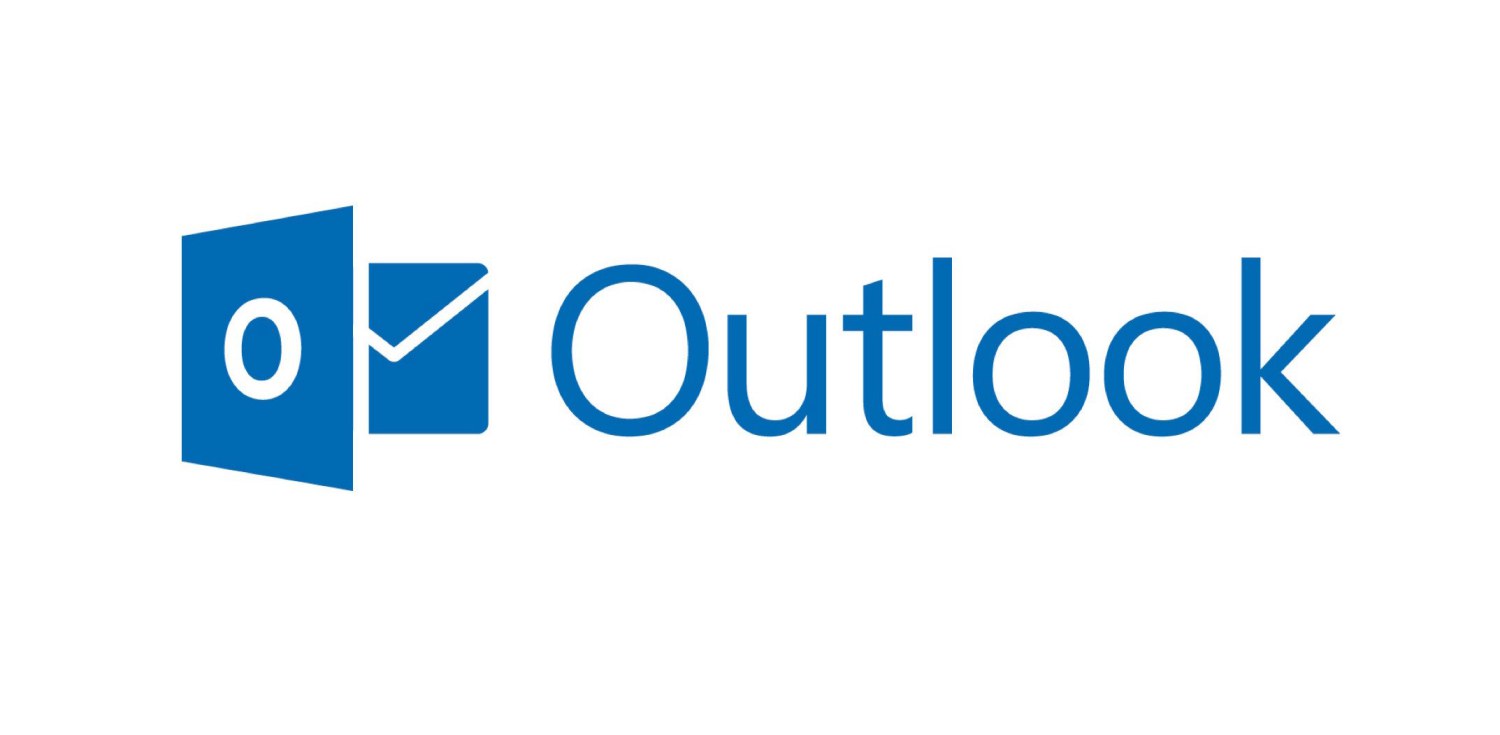 [Speaker Notes: How would you rank?
Then show my ranking]
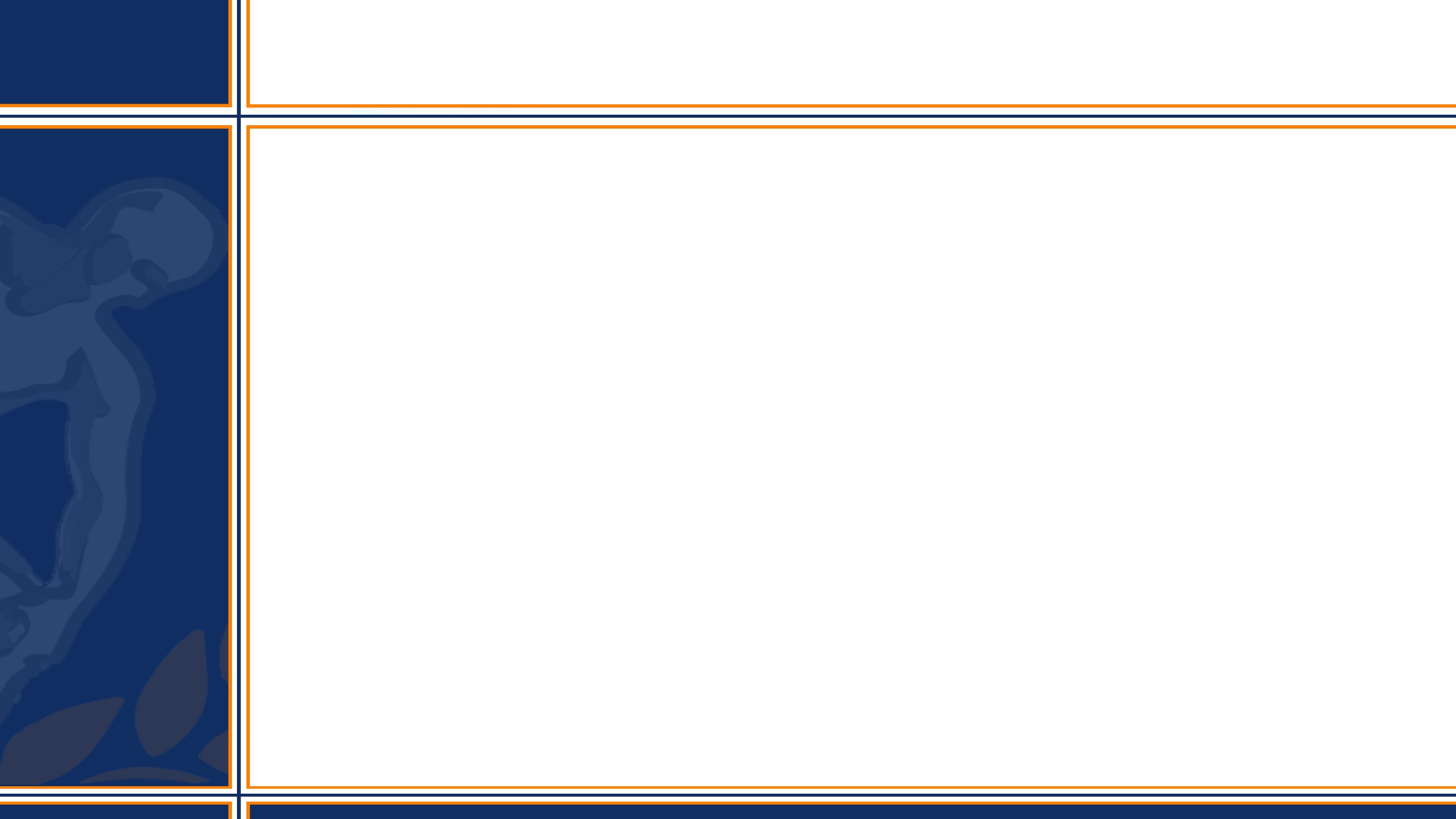 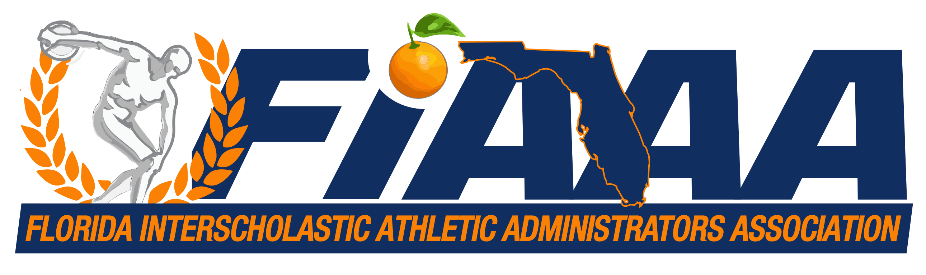 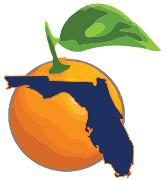 Technology
Work Smarter Not Harder…How TechnologyCan Work for You
My Outlook Calendar
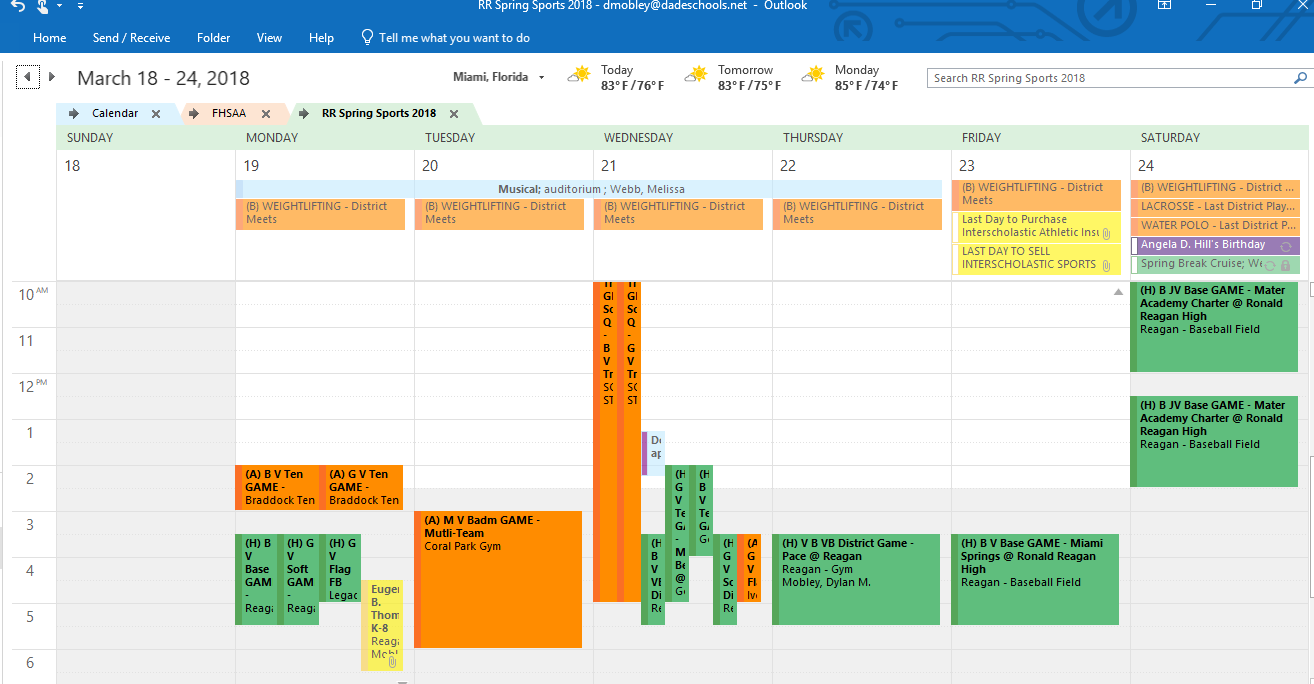 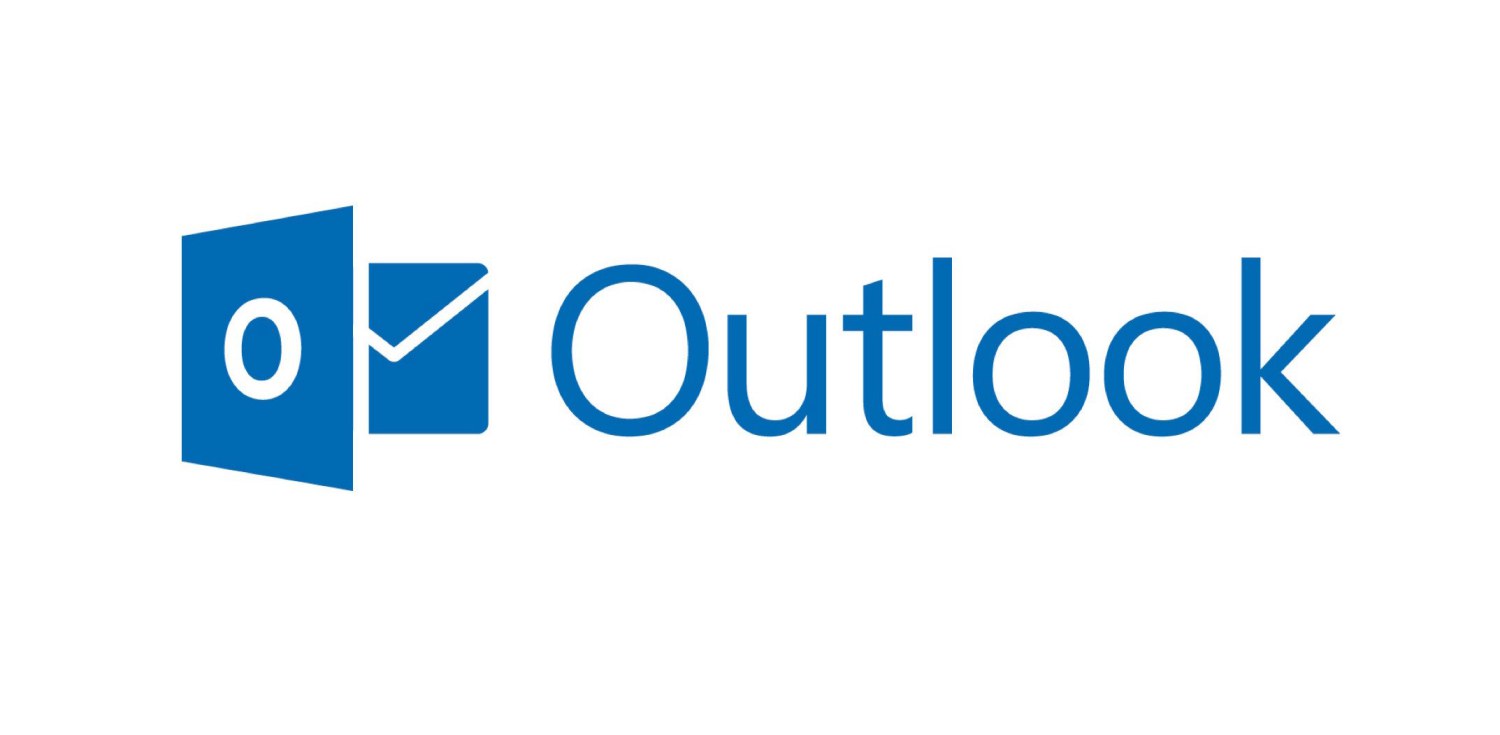 [Speaker Notes: How would you rank?
Then show my ranking]
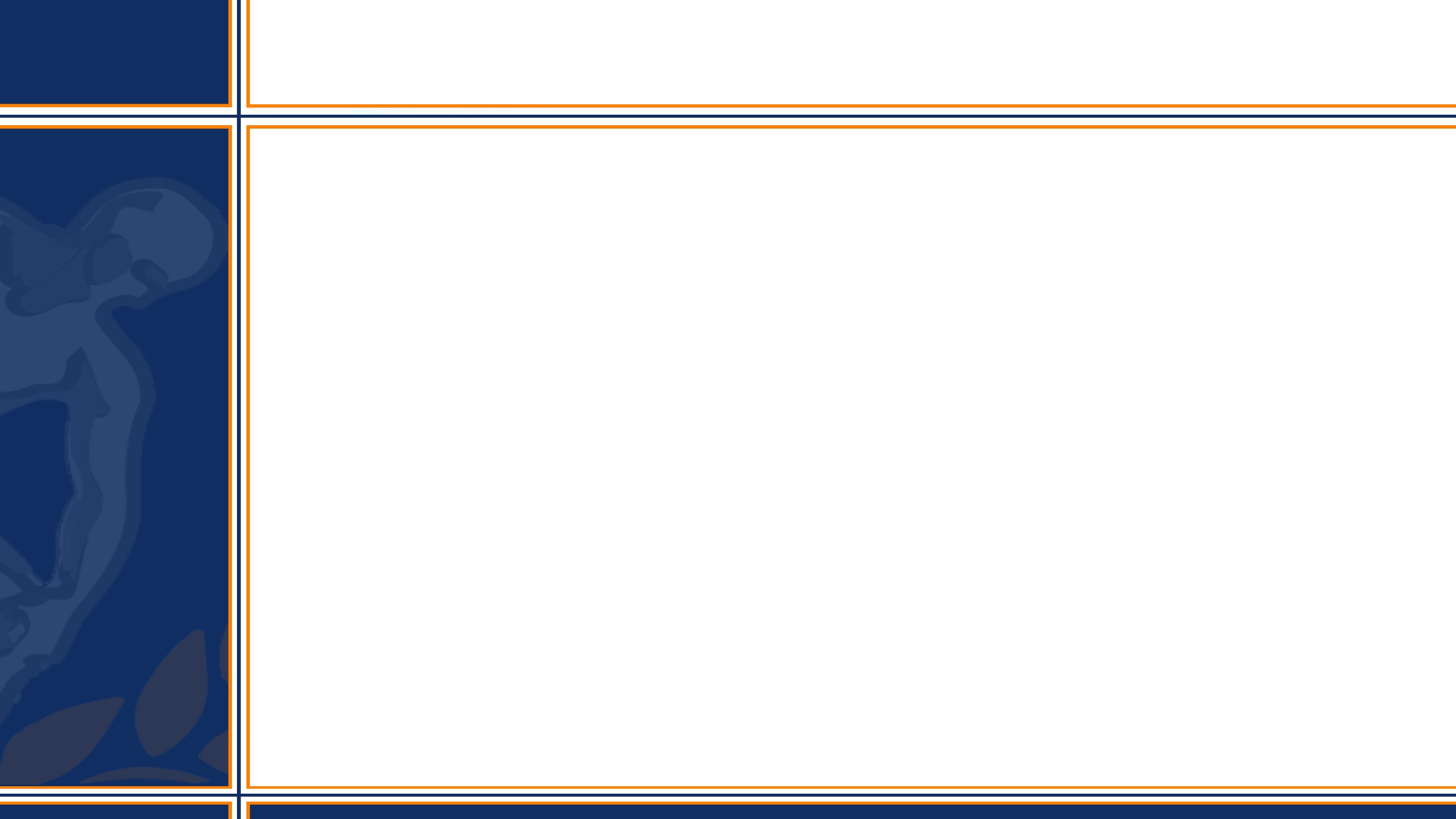 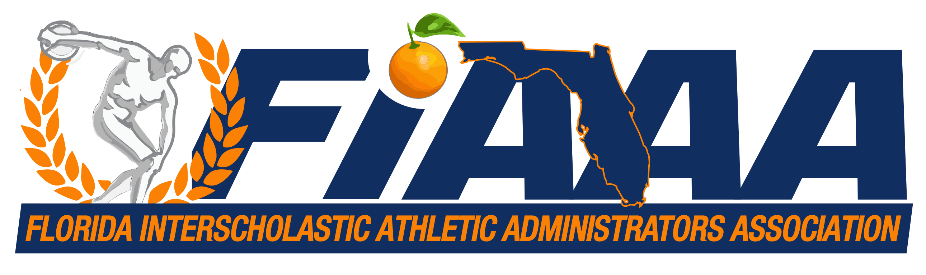 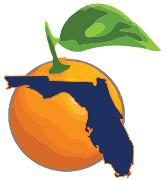 Technology
Work Smarter Not Harder…How TechnologyCan Work for You
Outlook Meeting Request
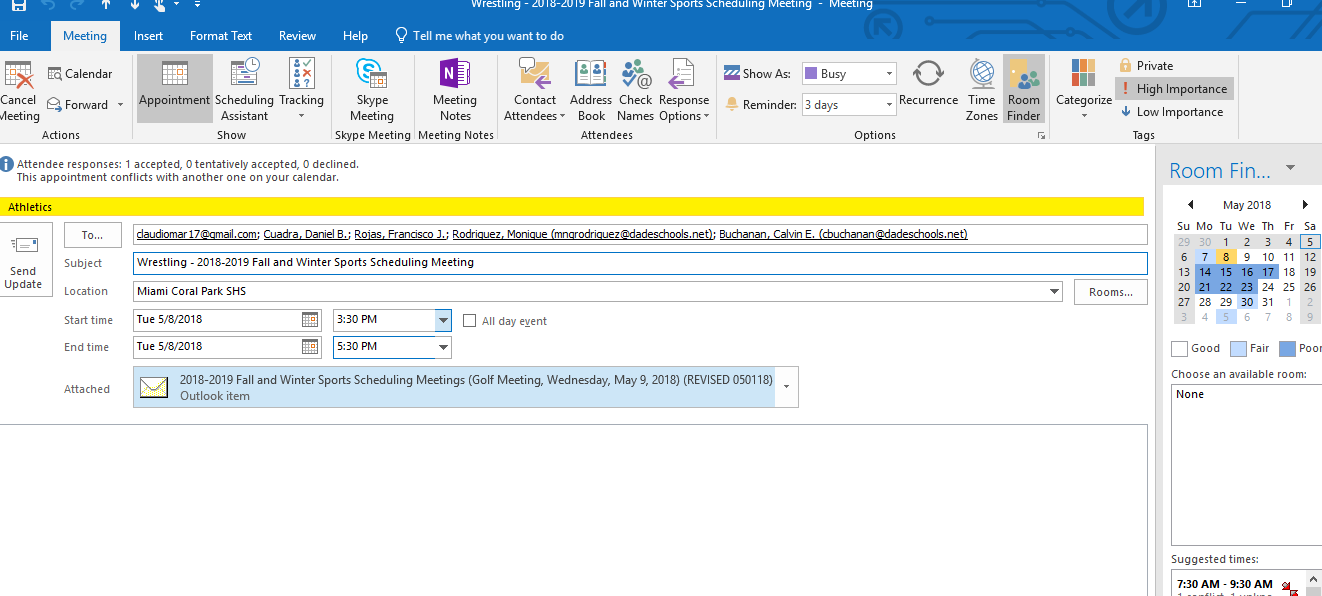 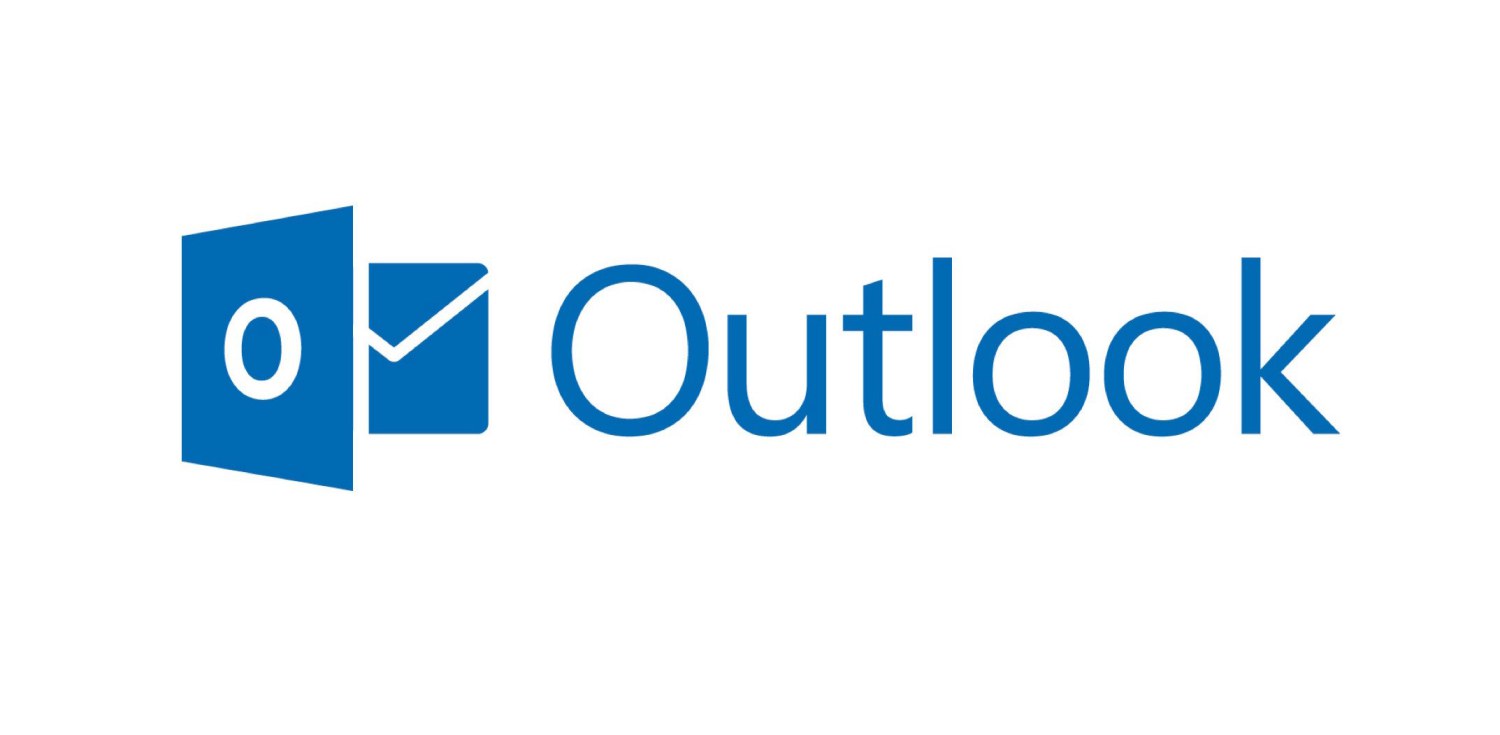 [Speaker Notes: Discuss the importance of a meeting request]
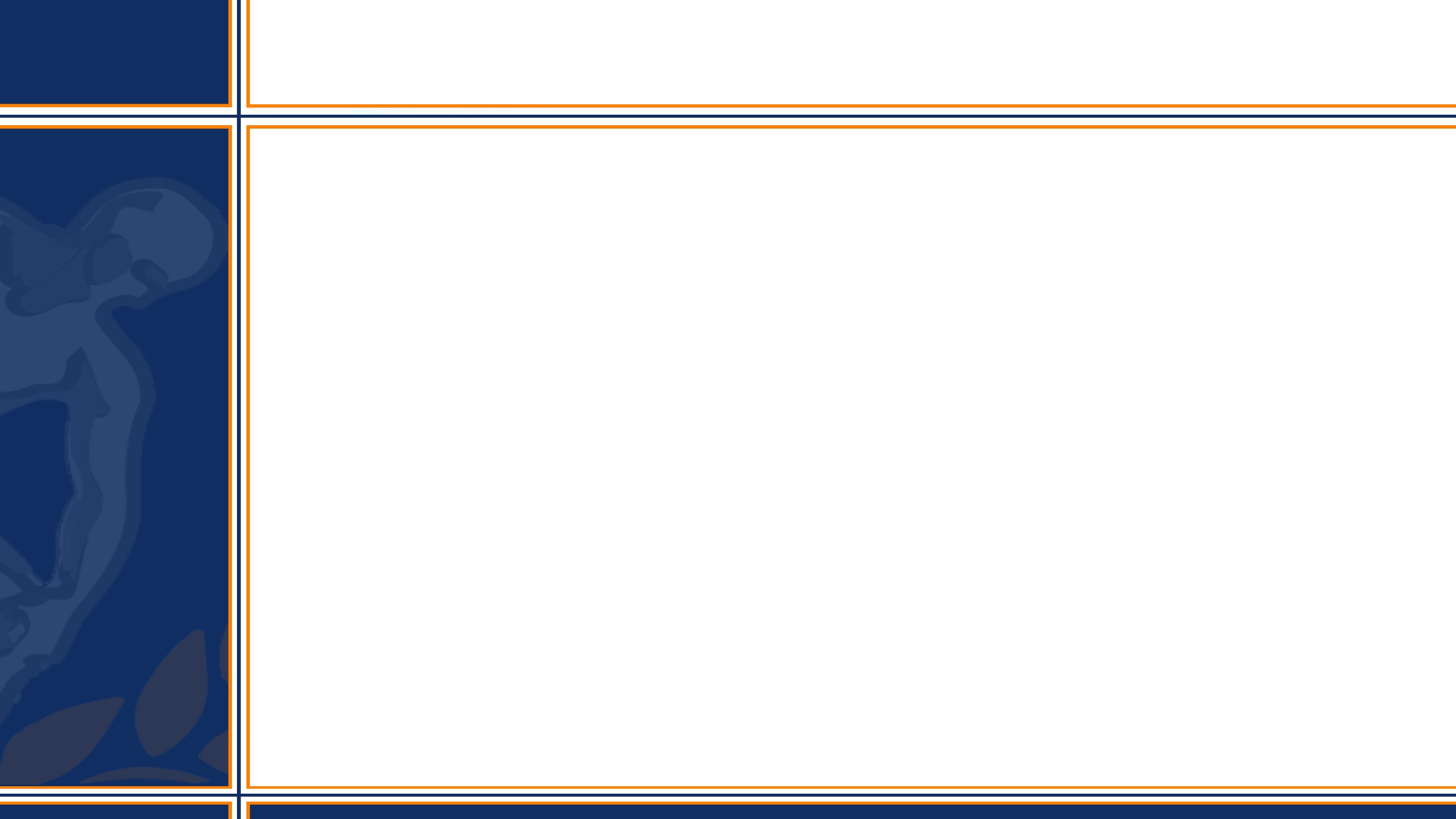 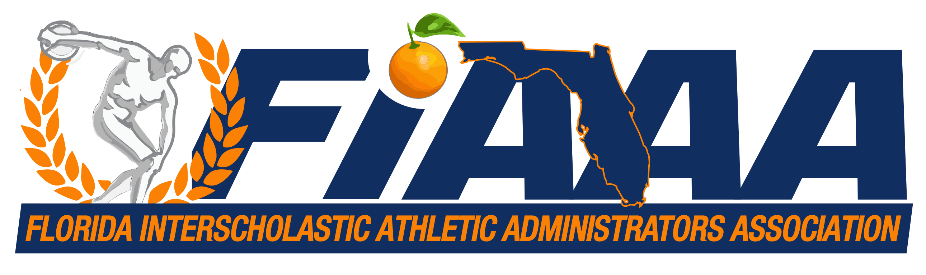 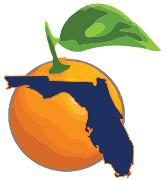 Technology
Work Smarter Not Harder…How TechnologyCan Work for You
How I use Excel...
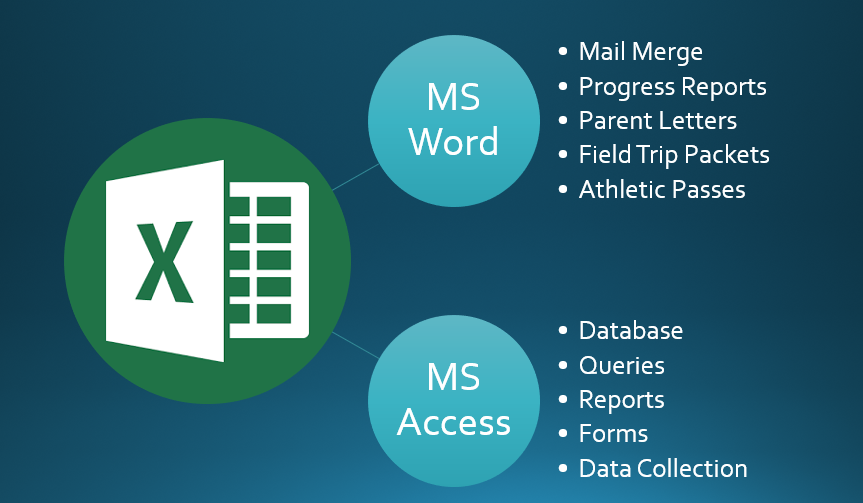 [Speaker Notes: Discuss the importance of a meeting request]
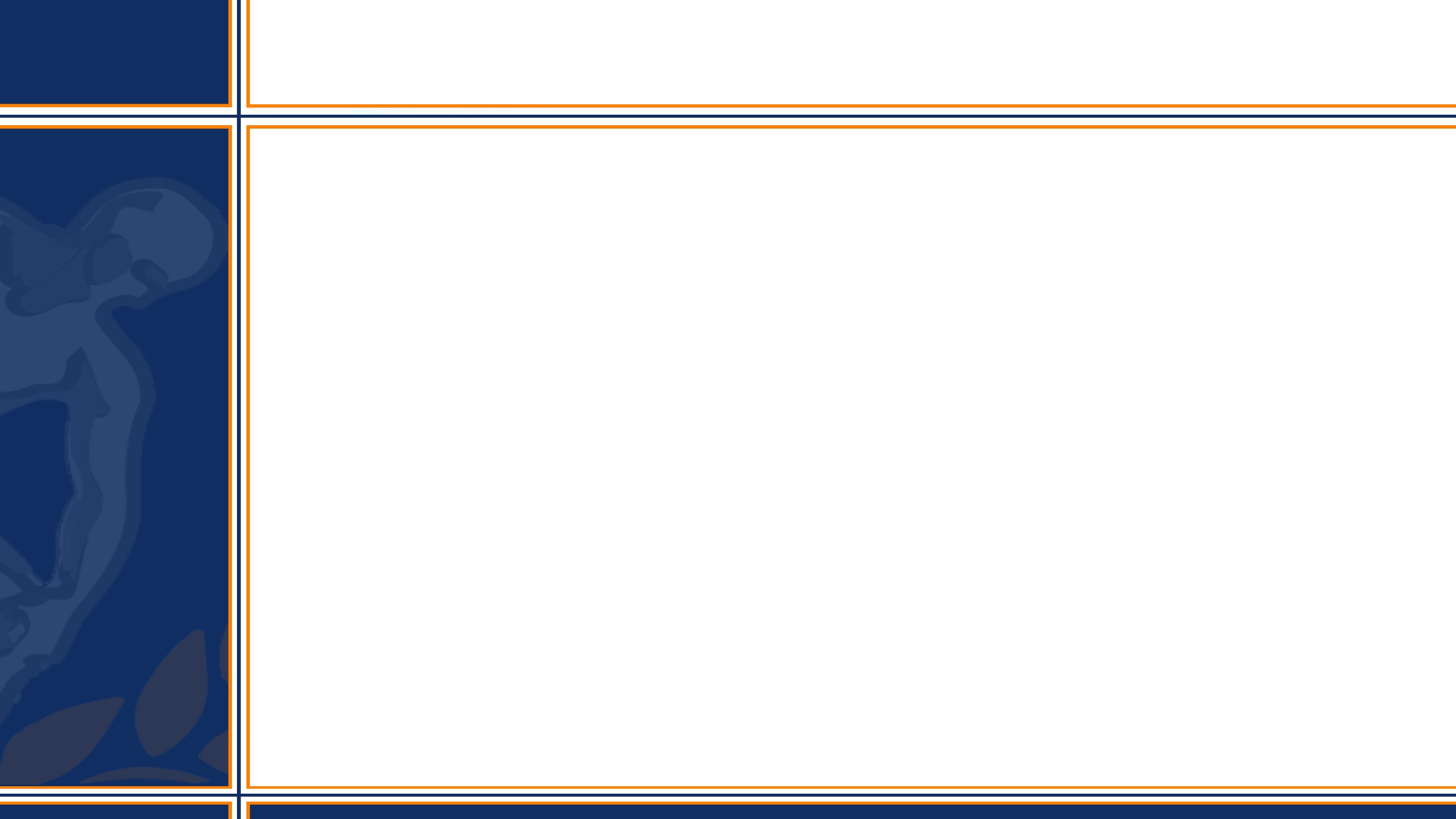 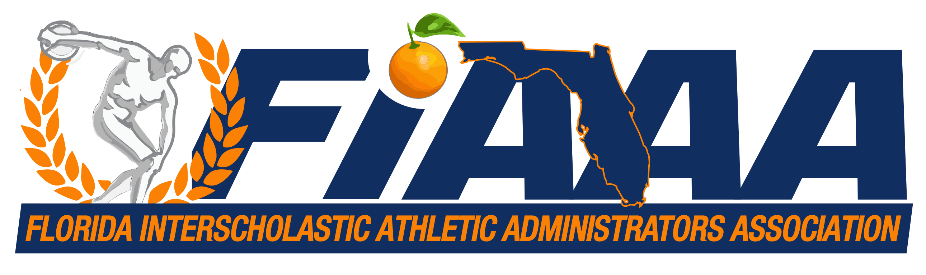 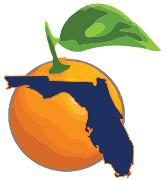 Technology
Work Smarter Not Harder…How TechnologyCan Work for You
How I use Excel...
•ID#
•Last Name
•First Name
•Last, First (full name)
•Grade
•Title
•Gender
•Ethnicity
•Cohort Year
•GPA
•Conduct GPA
•ESE
•ESOL
•Physical Date
•Insurance Date
•Impact Test
•Address
•Phone
•Parent Name
•Sport(s) Played
•Student Schedule
•Current Age
•# of Absences
•# of Tardies
•# of Suspensions
[Speaker Notes: Discuss the importance of a meeting request]